Easy to build a network for your device
Wireless network card advantages
QWA-AC2600
Introduction
Application introduction
Wireless base station setup
[Speaker Notes: 4章節
1.使用 2. 3.QNAP NAS and Uabuntu PC 4.一些]
Wireless Network Card Advantages
What are the advantages of 
wireless network card?
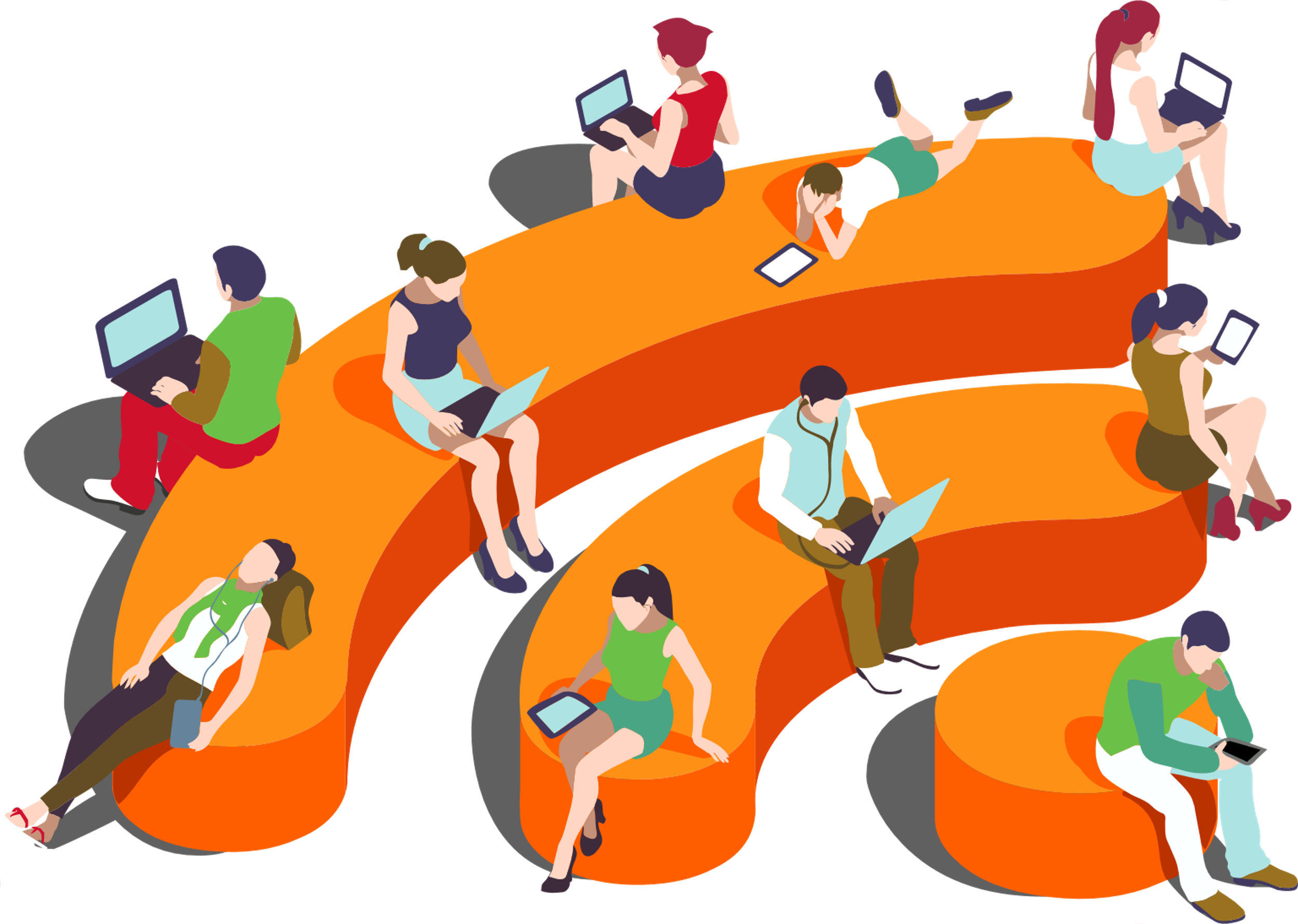 Direct access to wireless terminal data, effectively reducing the physical wireless routers loading.

QWA-AC2600 provides 5Ghz and 2.4Ghz dual-band, allows working together at some time.

Flexible configuration and expansion, one single PC/NAS can be configured with 2 or more NICs for expansion.

Create private network applications.
[Speaker Notes: 在QNAP NAS 或 Ubuntu PC上
1.分流NAS/PC 資料  2.雙IC 3.實體網卡擴充 4.建立安全私有網路]
Wireless edge computing
Data collection
Show results
[Speaker Notes: 網路繁忙時 先將運算資料存放於PC/NAS 等到網路正常時再進行傳輸 以分擔雲端運算工作量 增進效能]
Enjoy network optimization 
with traffic shunting
Router over loading
Separate NAS traffic to avoid busy routers slowing down the network
[Speaker Notes: 在傳統應用上 AP Router 連接所有網路設備 大量傳輸造成 Router 處理負載過高 影響網路速度
透過QWA-AC2600 與 PC/NAS 進行直接資料傳輸 可減緩Router的負載 達到最佳化的網路環境]
Set up a flexible wireless environment
Through QWA-AC2600 dual IC design, It allows dual-band working at some time, 1 band as a client and 1 band as an AP.
5 G as AP
2.4 G as Client
2.4 G as AP
[Speaker Notes: 即可更彈性的架設網路環境]
Add multiple expansion wireless 
NICs IN A PC/NAS
Expand more physical bandwidth for more users
PC / NAS PCIe slot
[Speaker Notes: 使用虛擬存取點分享實體網卡，連線品質仍然受到單一網卡頻寬限制，
 現在我們可以在Ubuntu PC 或 QNAP NAS上透過擴充實體網卡增加獨立且不會互相干擾實體頻寬]
Turn QNAP NAS into wireless AP
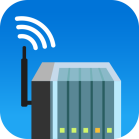 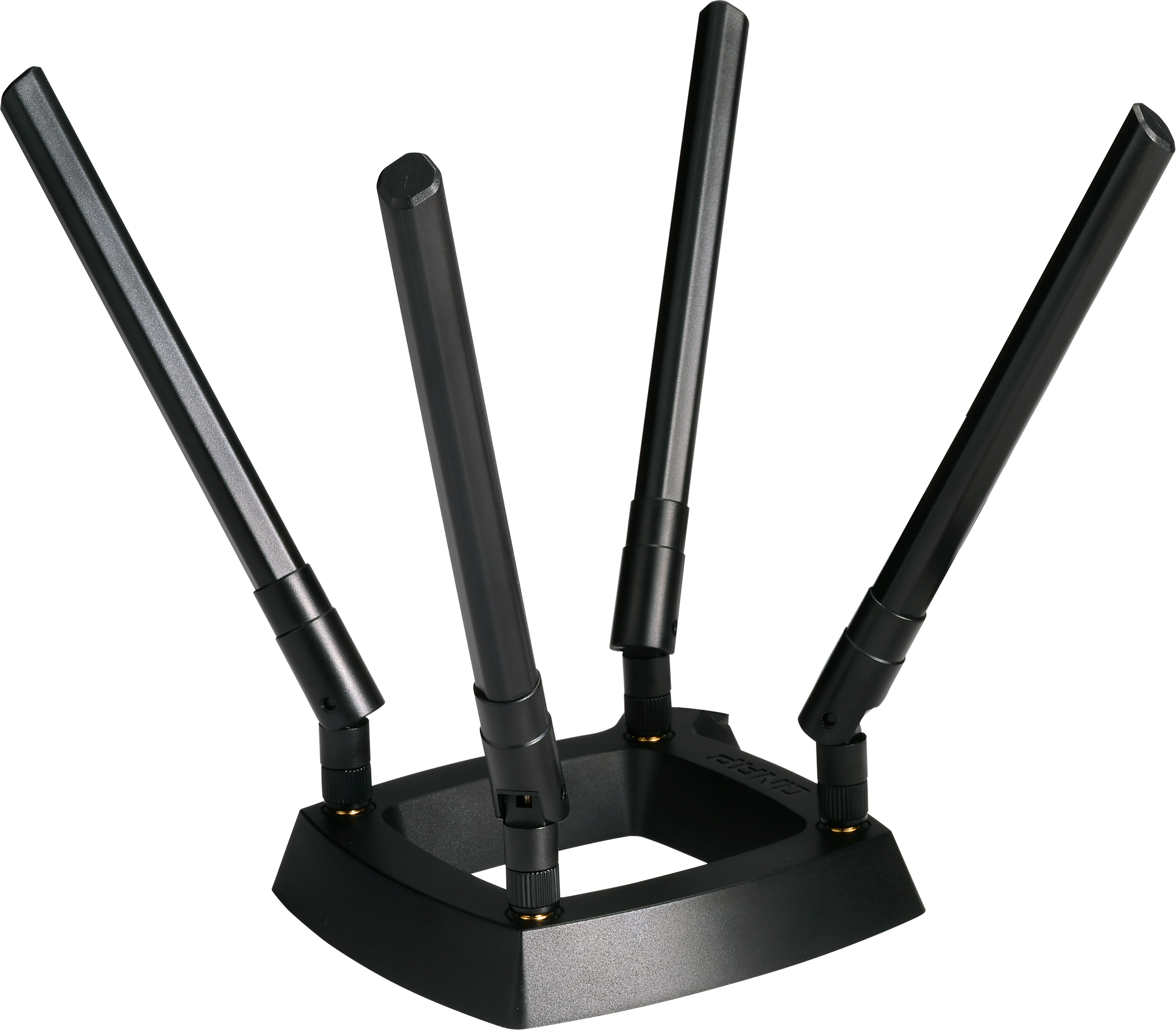 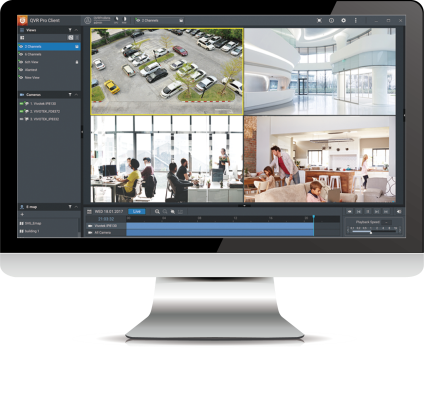 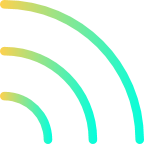 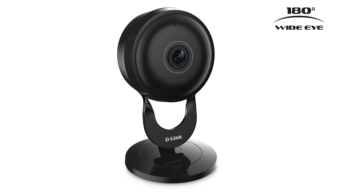 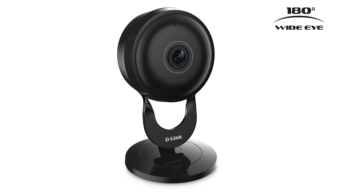 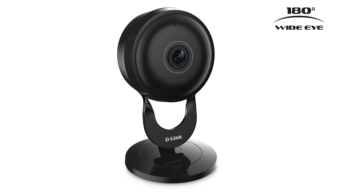 WirelessAP Station
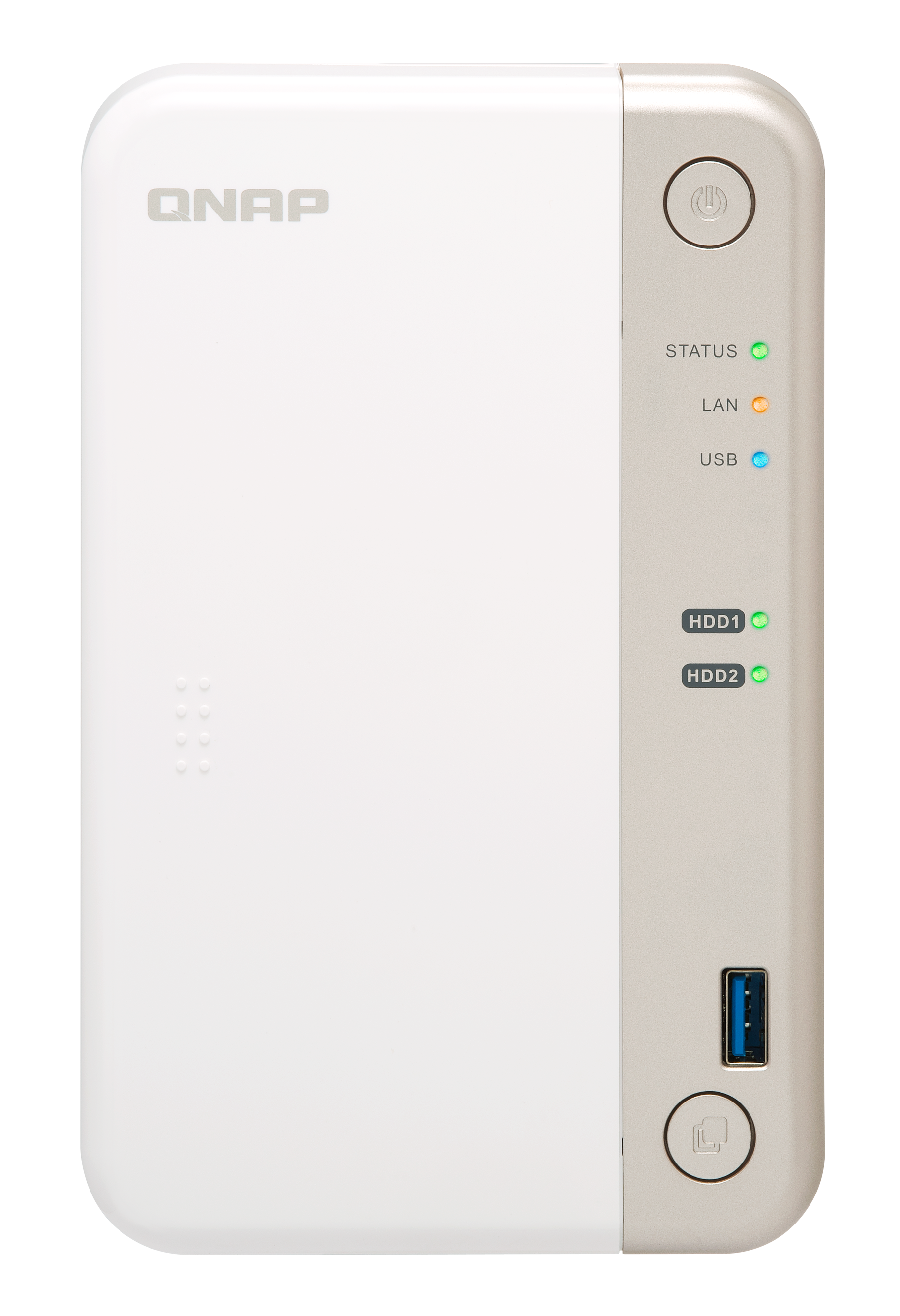 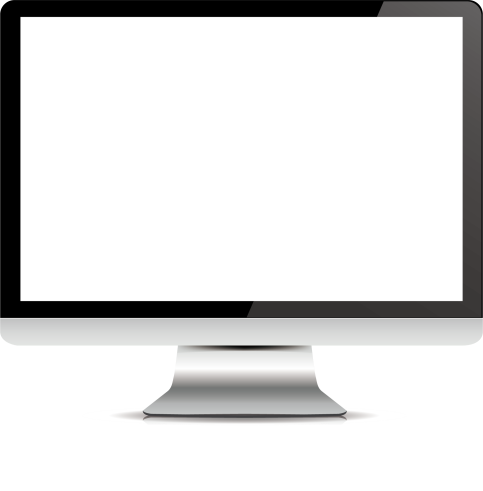 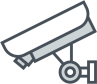 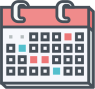 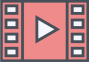 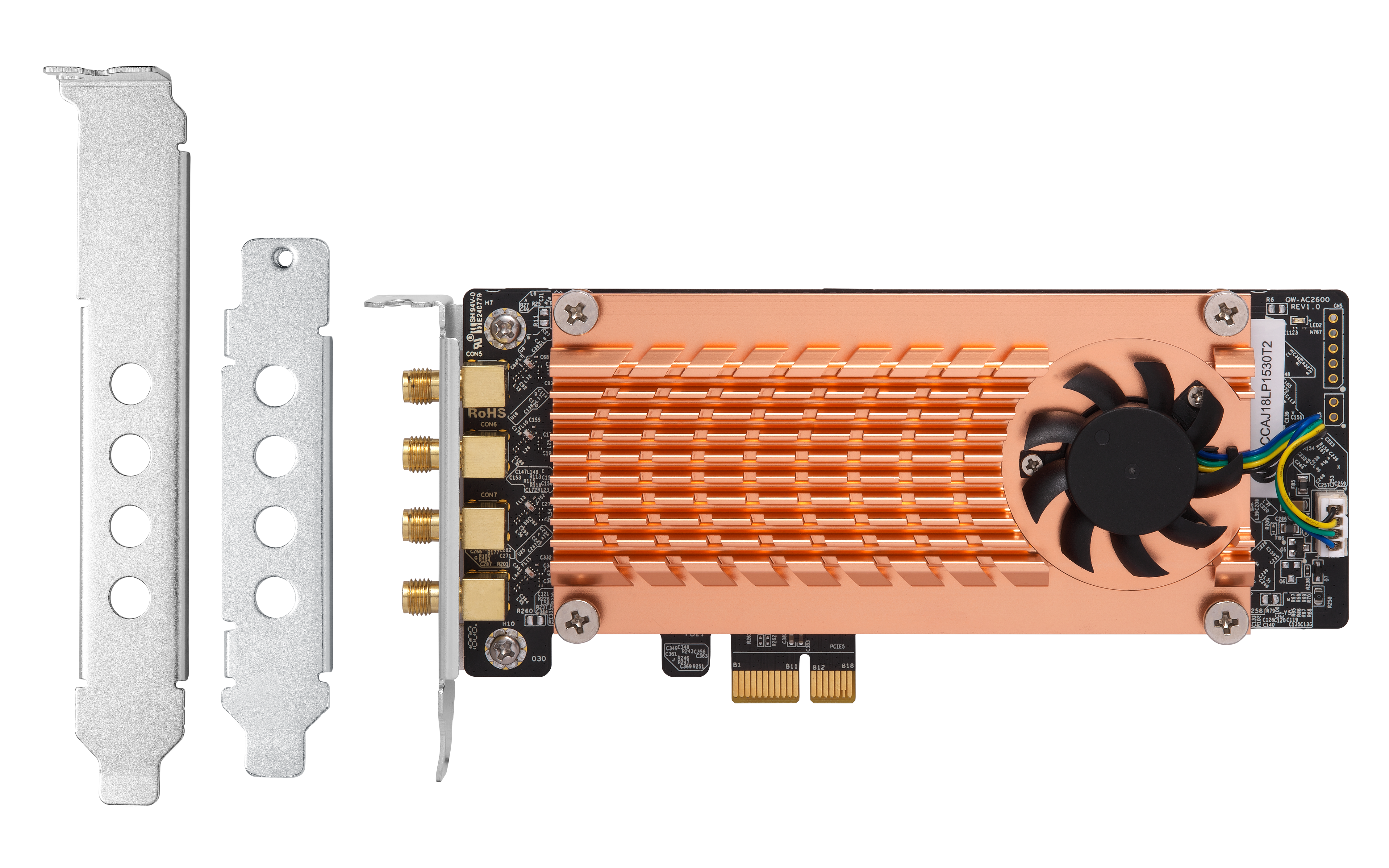 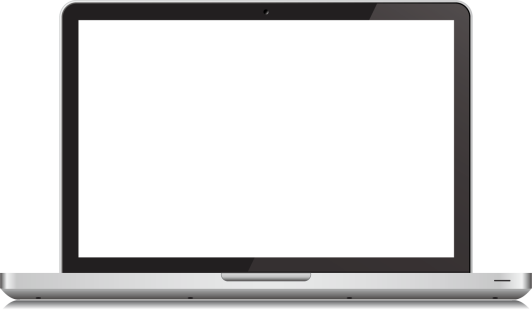 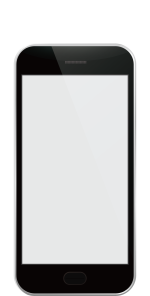 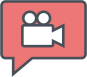 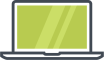 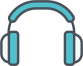 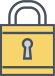 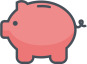 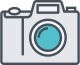 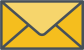 TS-251B
QWA-AC2600
Supports NAS models with PCIe slot(s)
ARM-based processor
x86-based processor
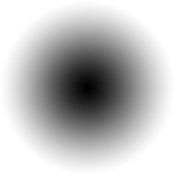 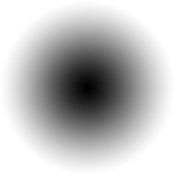 TS-x53B/x53Be, TS-x53BU
 TVS-x63, TS-x63U
 TVS-x73/x73e, TS-x73U
 TS-x77
 TVS-x82/x82T, TVS-1582TU
TS-x31XU
 TS-832X
 TS-1635, TS-1635AX
 *TS-531P, TS-531X, TS-831X
*QTS 4.3.5 or newer required
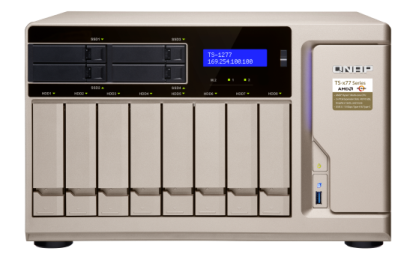 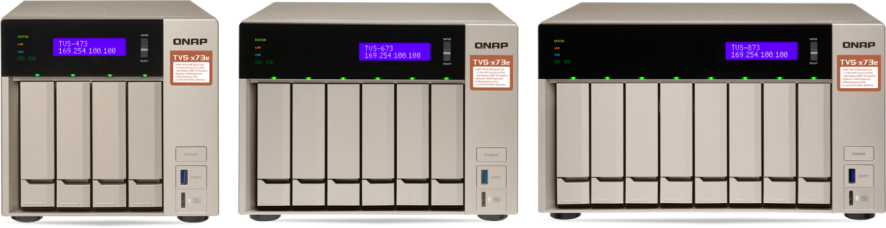 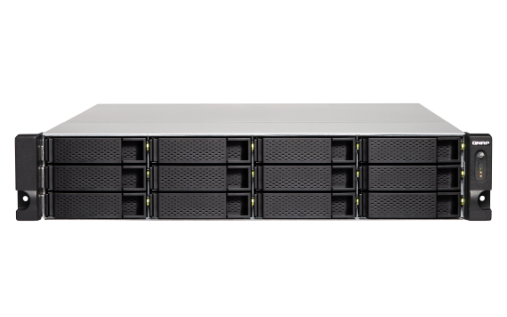 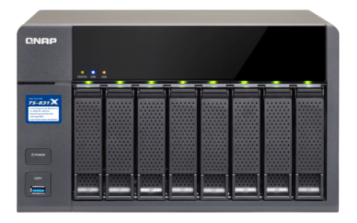 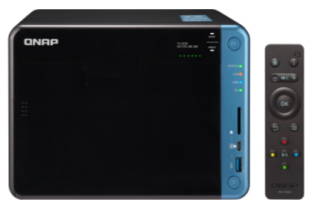 [Speaker Notes: 可以支援所有PCIe 插槽NAS機種 1.搭配 QTS 4.3.5 或更新版的ARM 架構處理器機種 2. x86架構處理器機種
如 TS-531X ,TS-832,TS-253Be? 非常合適 bundle 這個產品]
Freely set up an independent and secure wireless connection interface
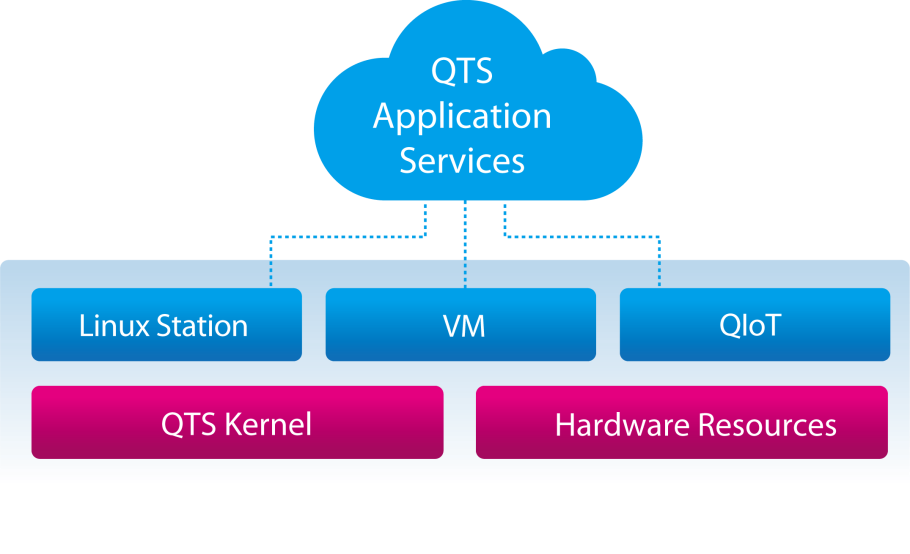 You can also assign individual NICs to the Container or use different QNAP services as required through integration with QNAP Network & Virtual Switch, and enjoy a separate wireless connection interface. 

For example: If you need to set up a private IOT environment, you can set it up to not pass through any other devices, so that your IoT network becomes a highly secure and reliable independent network.
[Speaker Notes: 當我們需要使用 較高安全性的環境時 例如IOT設備或者監控設備 可以透過虛擬交換器的設定
建置私密的網路環境 提高網路安全性]
Introduction
QWA-AC2600 PCIe wireless NIC
Active cooling module to ensure the transmission quality
4 X Detachable RP-SMA connectors
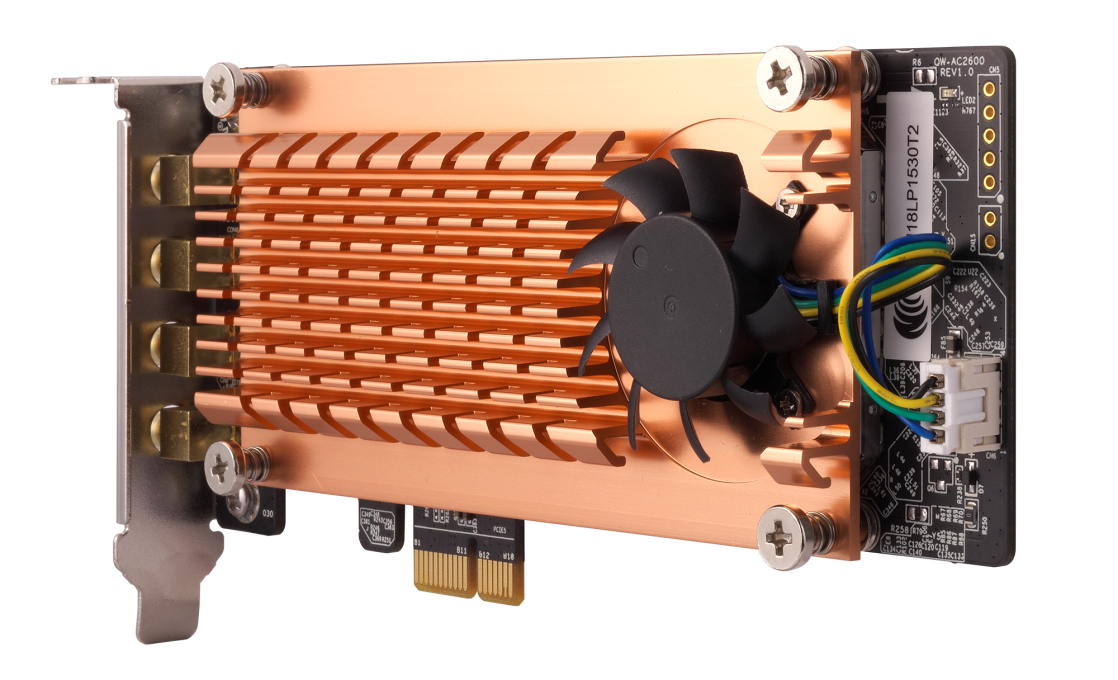 For extending to Quad-antenna magnetic base
Adjust the 3-level fan speed by real time chip temperature
Low profile PCIe
Up to 500 MB/s PCIe bandwidth
3 size bracket for all QNAP NAS (include X70 model)
With a PCIe 2.0 x1 interface
[Speaker Notes: 1.QWA-AC2600 搭配了四支(可拆式 RP-SMA接口)天線，可以選擇自備的擴充天線，或是使用包裝內附的四支天線
2.PCIe 擴充卡採半高式設計，支援多數QNAP NAS 機種，並貼心附有三種檔板 1.半高式(預設) 2.全高式(機架) 3.特製半高式檔板(部分QNAP)
3.採用高規格散熱風扇，能自主偵測即時監控 IC溫度以調整風扇高中低轉速確保良好傳輸品質
4.採用PCIe Gen 2 x 1 接口 支援高達 500 MB/s 頻寬]
5 GHz and 2.4 GHz dual band
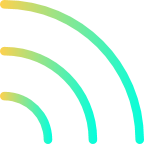 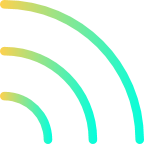 Dual Qualcomm QCA9984 support Dual Band Dual Concurrent
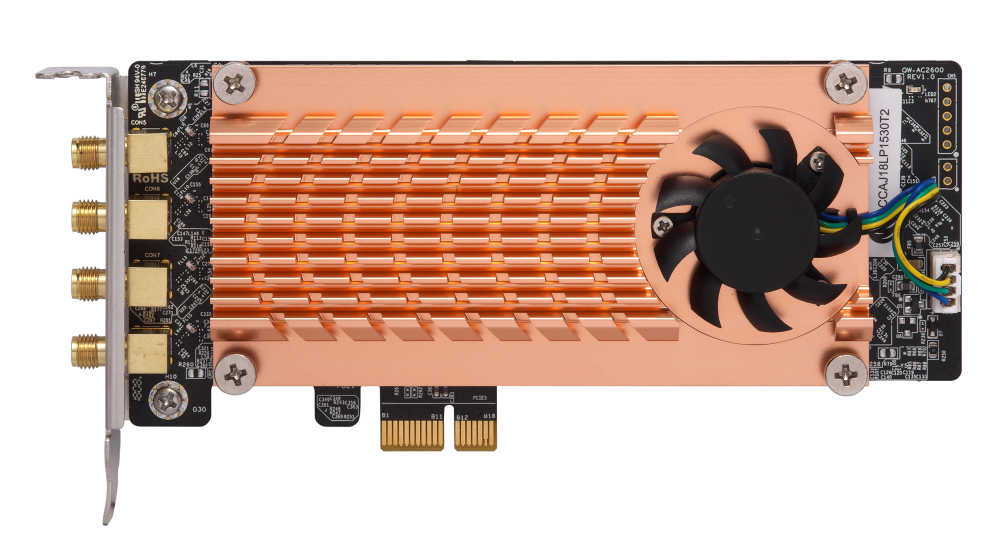 Up to 2600 Mbps total bandwidth
802.11ac (5GHz): up to 1733 Mbps
802.11n (2.4GHz): up to 800 Mbps
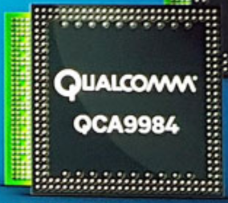 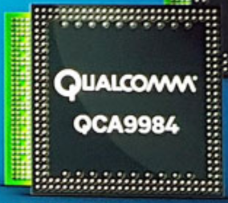 [Speaker Notes: 搭配高通雙晶片提供同步雙頻無線功能 同時使用 5G 2G
QWA-AC2600 = 5G 1733 + 2.4G 600
5G: 1733 Mbps (4*433Mbps)
2.4G: 600 Mbps (4*150Mbps)]
High mobility Quad-antenna base
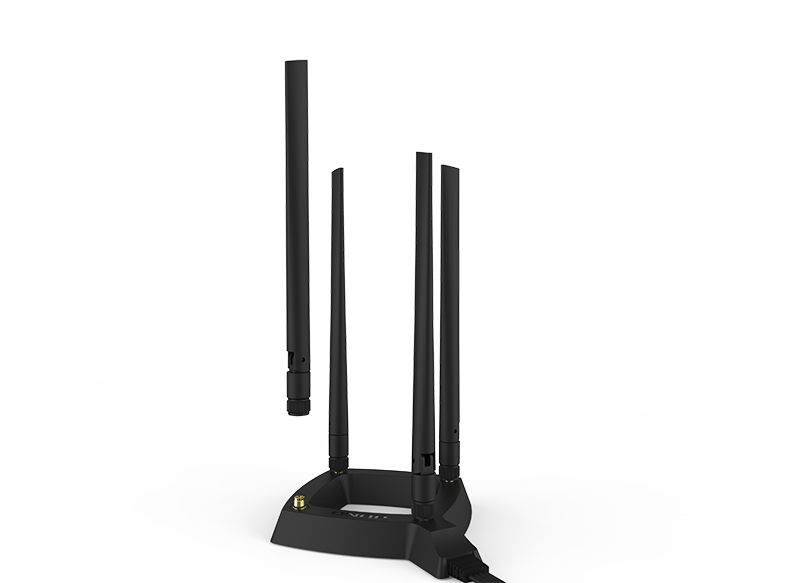 0.8 m RF high frequency coaxial cable
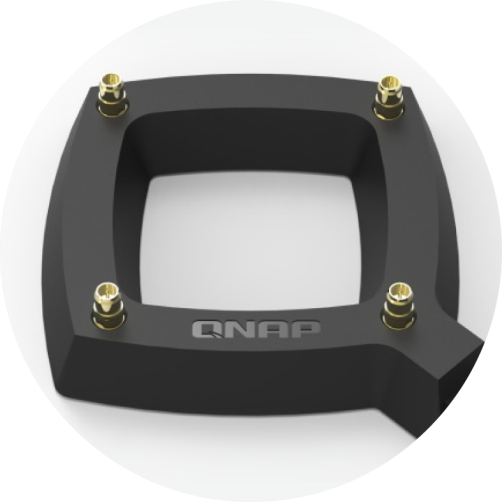 For optimized antenna placement
4 detachable omni-directional high gain antennas
Upgrade or replace the antenna by demand
[Speaker Notes: 80公分高擴展性延伸式底座 +4支雙頻全向式的天線 可針對傳輸環境靈活調整天線訊號]
Flexible deployments with the antenna base
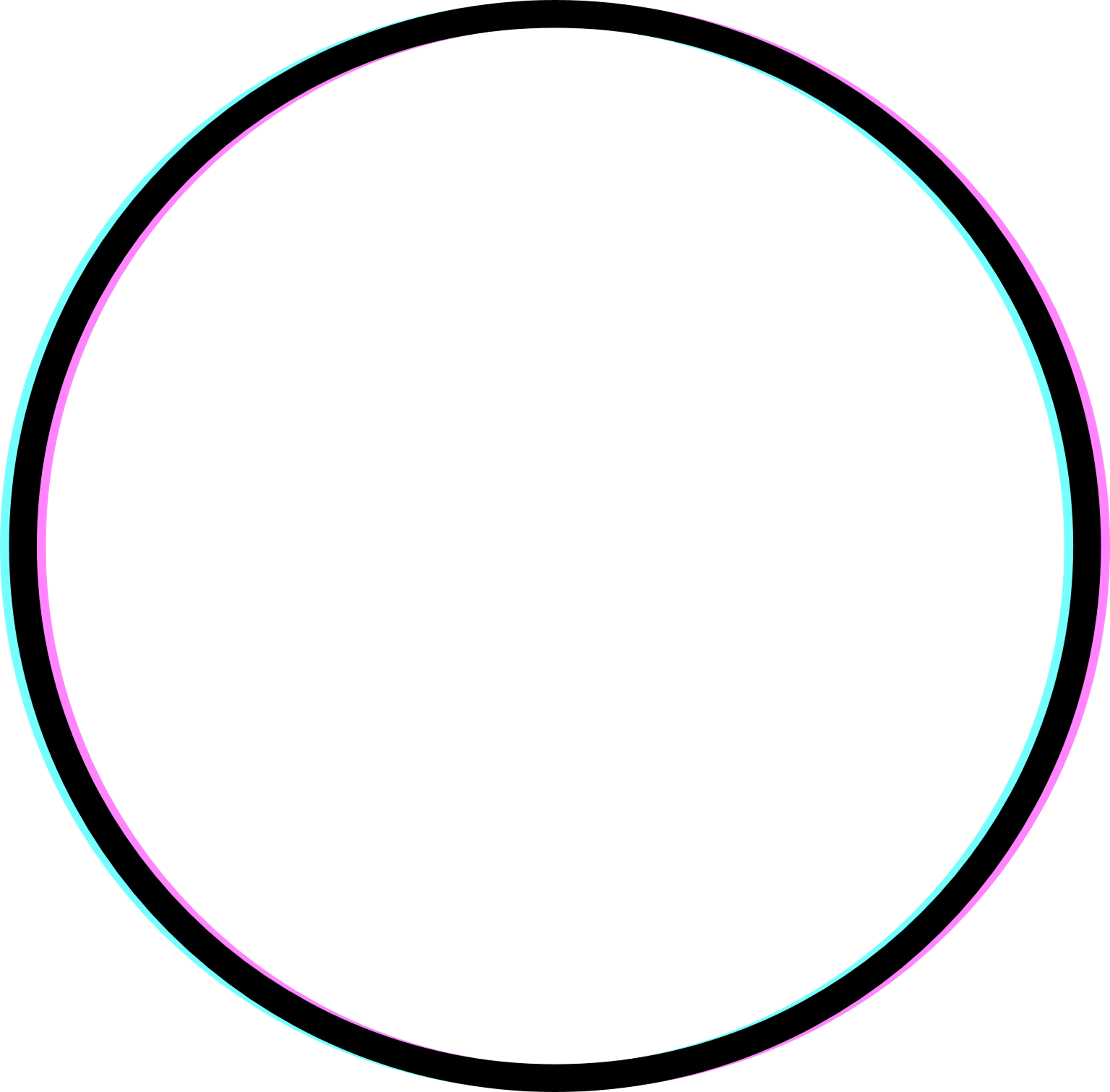 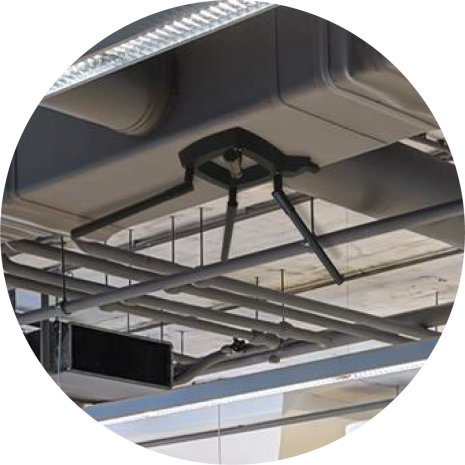 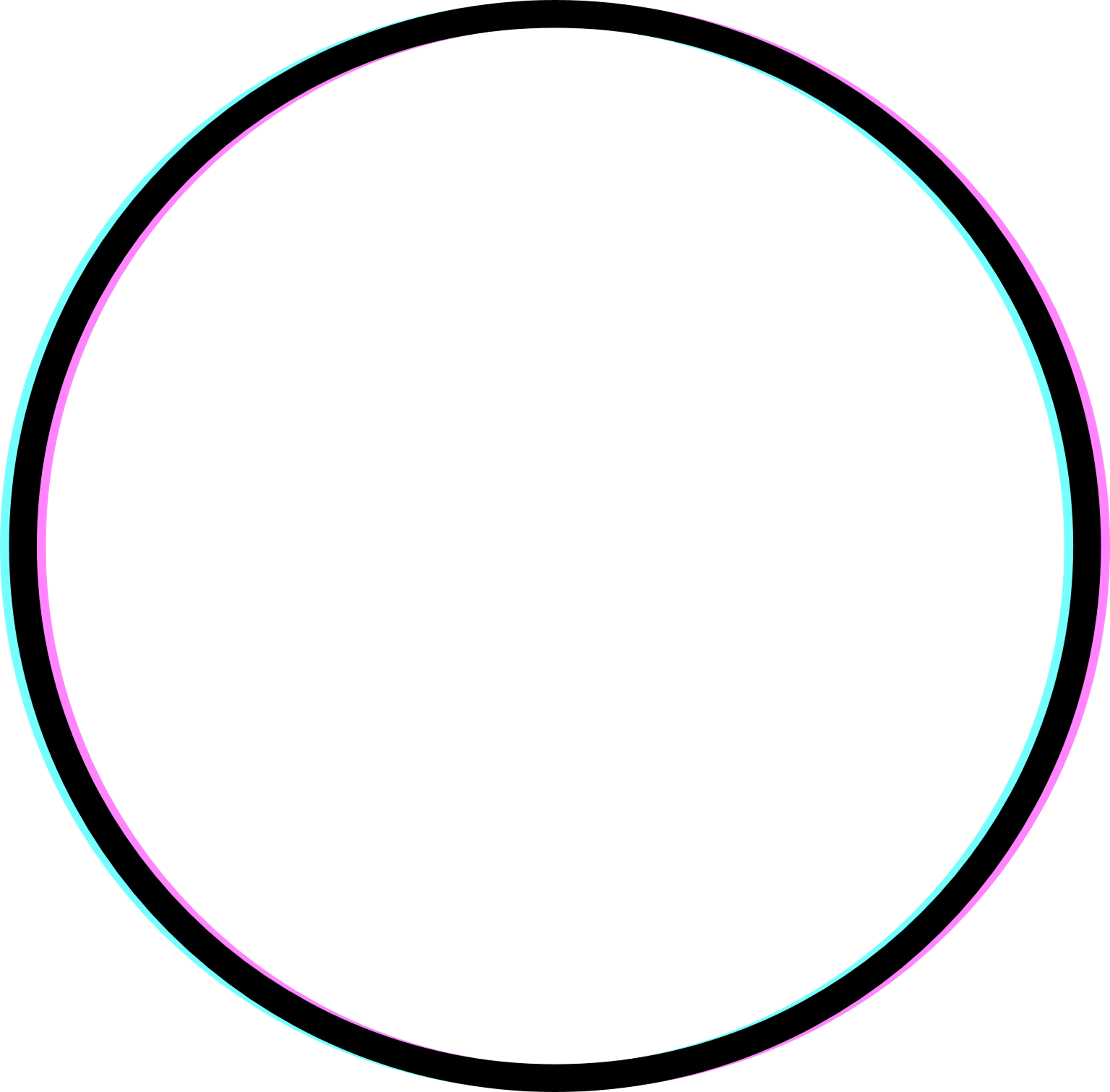 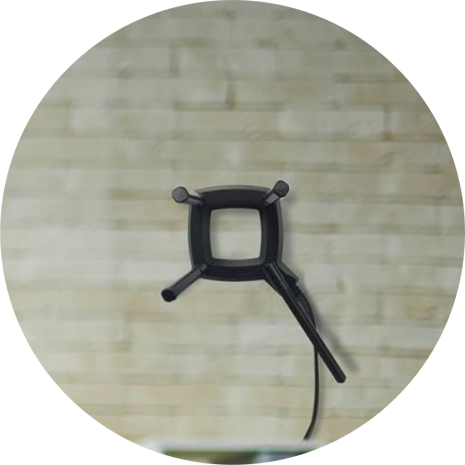 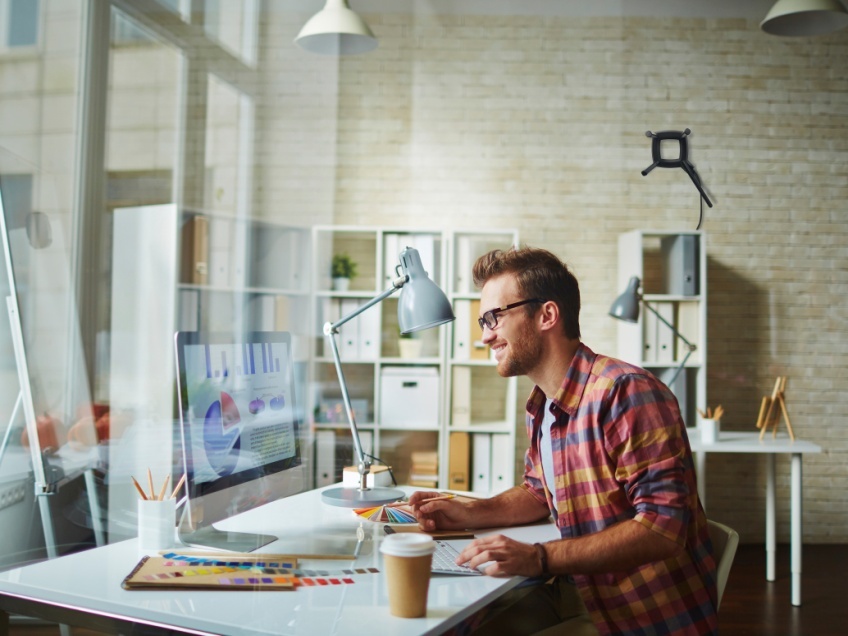 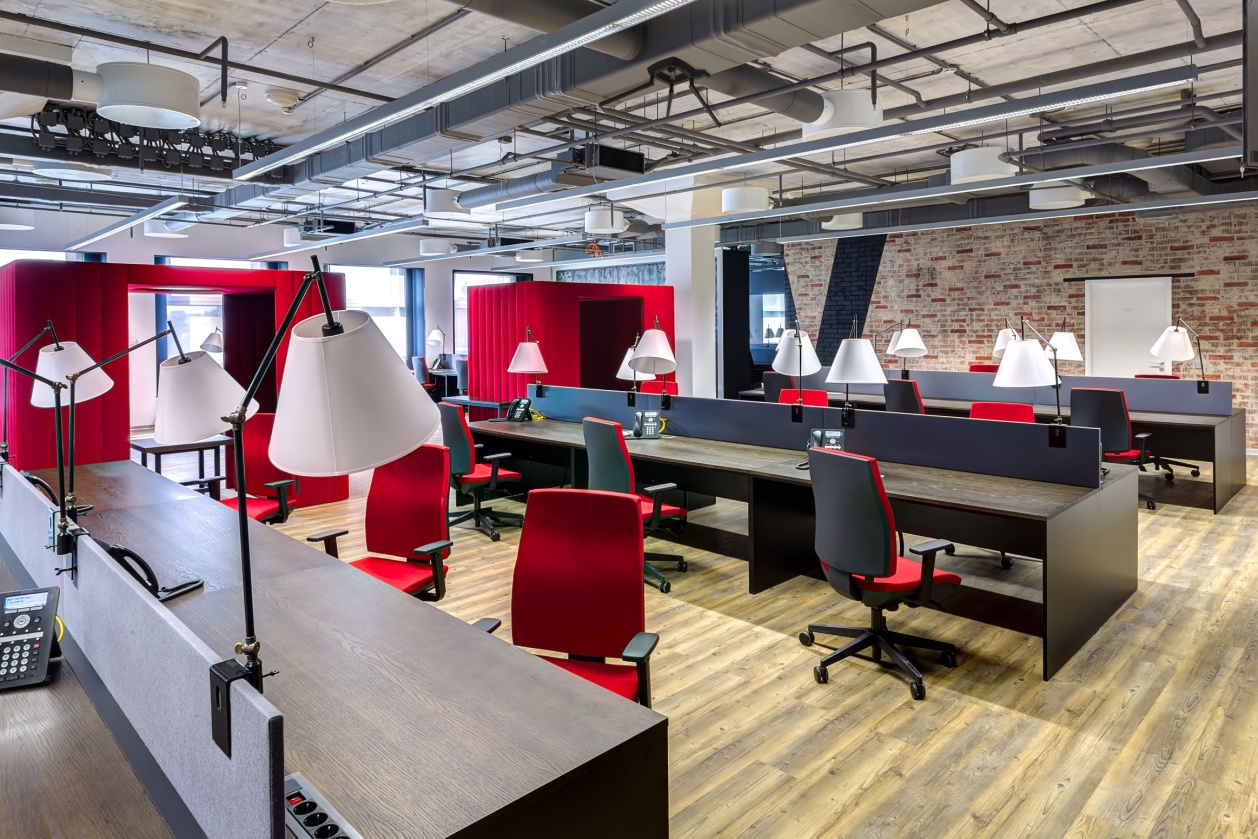 Wall-mount
Magnetic
Attached on the wall or ceiling
Attached to metal surfaces
[Speaker Notes: 1.天線採底座採方框設計並於底部設有壁掛孔 可靈活掛於壁掛上
2.底部彩磁吸式設計 可固定於金屬表面
3.底部附有止滑墊設計 可有效止滑並防止刮傷接觸材質]
2 Qualcomm QCA9984 wireless NIC
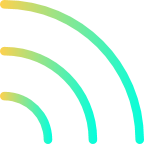 4 x 4 MU-MIMO
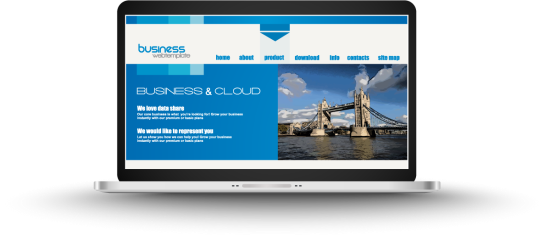 Simultaneously communicate with multiple devices
Compliant with IEEE 802.11ac wave 2
Compatible with IEEE 802.11ac, IEEE 802.11n and IEEE 802.11a/b/g
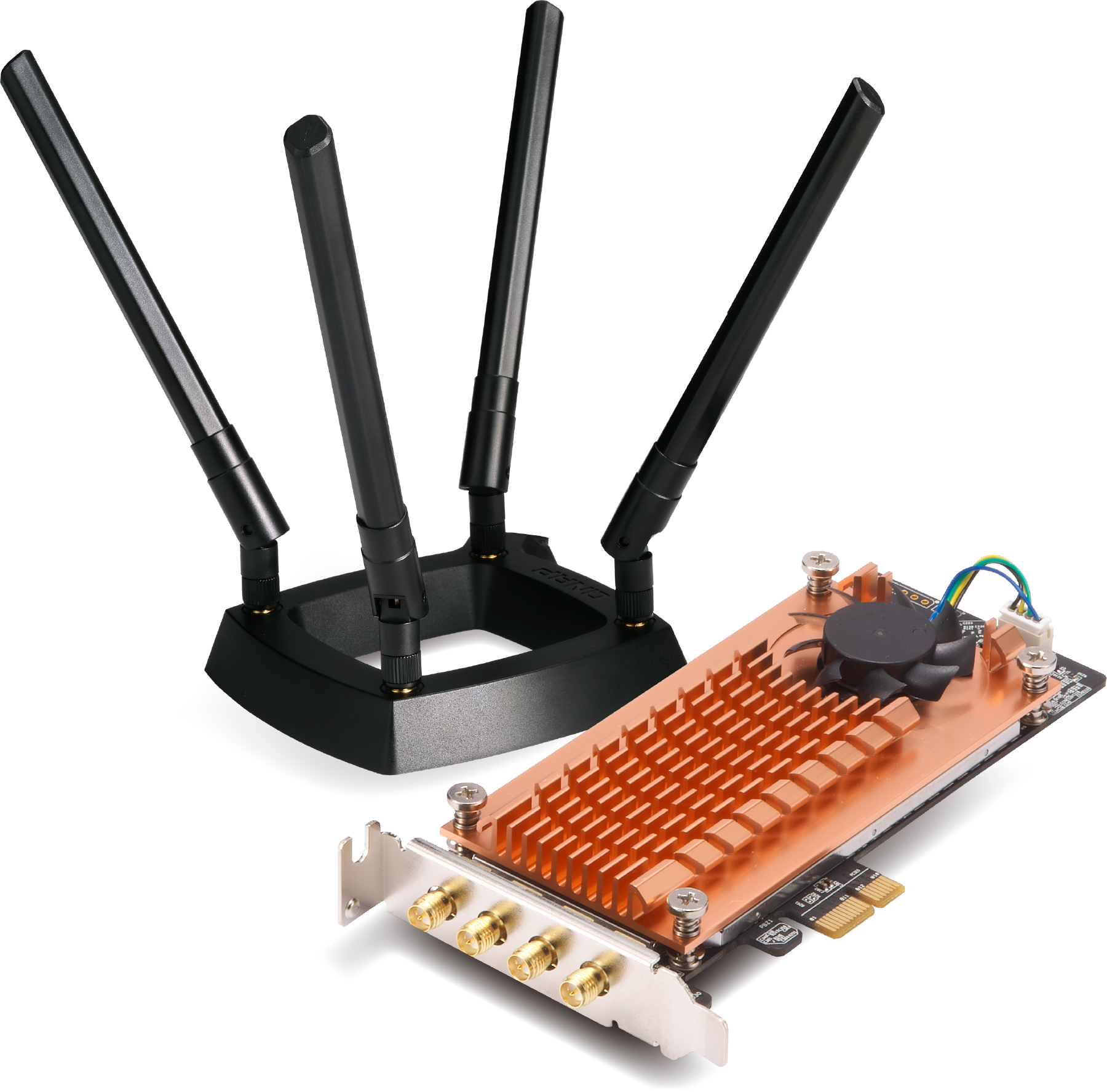 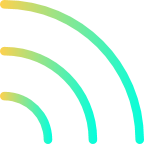 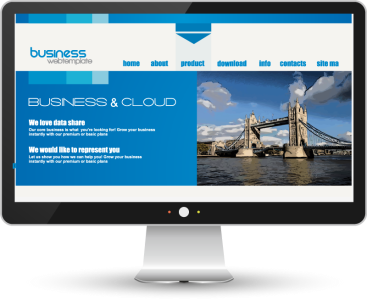 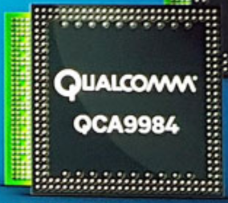 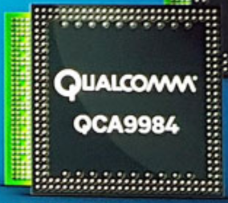 [Speaker Notes: 採QUALCOMM 高通 QCA9984 高規格晶片 支援 4 x 4 MU-MIMO 
可讓 多用戶同時進行資料傳輸並讓無線傳輸速度不打折
支援到IEEE 802.11 ac wave 2 以及 IEEE 802.11ac IEEE 802.11n IEEE 802.11a/b/g]
All QNAP NAS PCIe card bracket
Low profile bracket
Low profile PCIe expansion card design
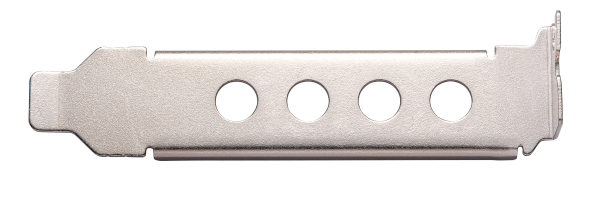 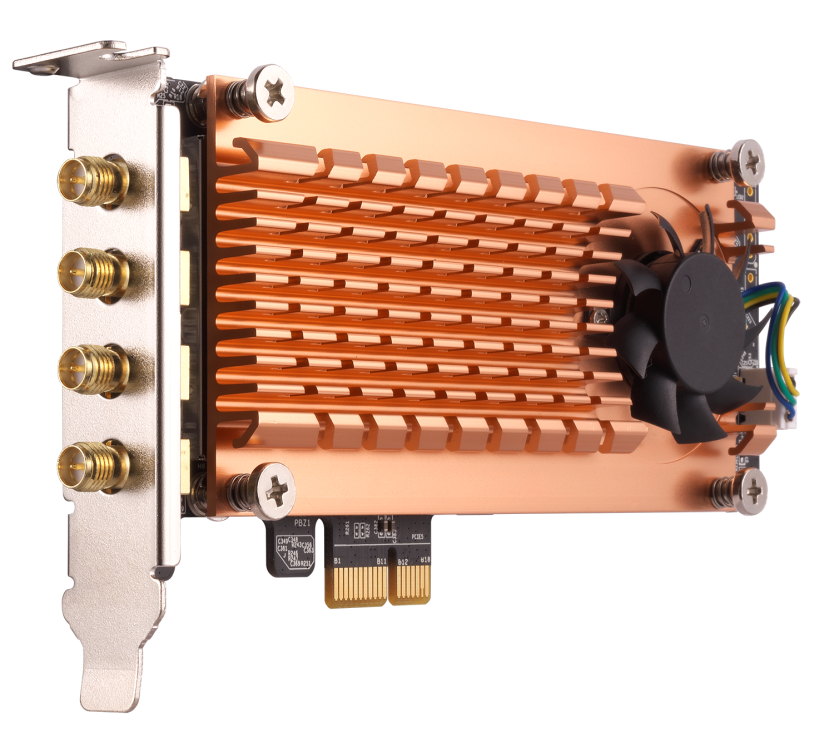 Special half height bracket 
(For some QNAP NAS)
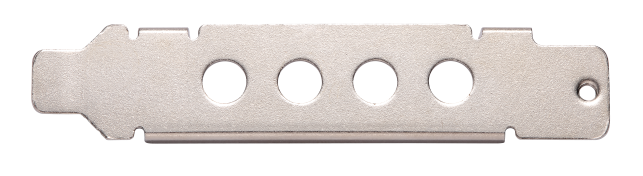 Standard full height bracket
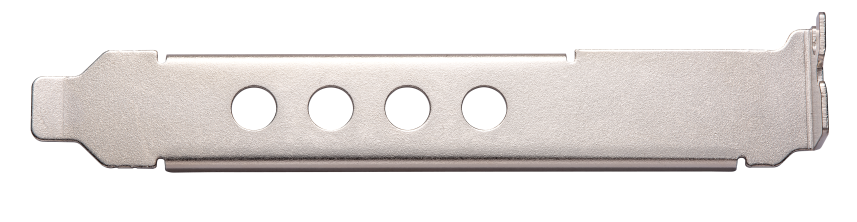 Wireless Base Station Setup
■ Build NAS WirelessAP - AP mode
■ Private network environment - 
Router  mode
Setting of QWA-AC2600
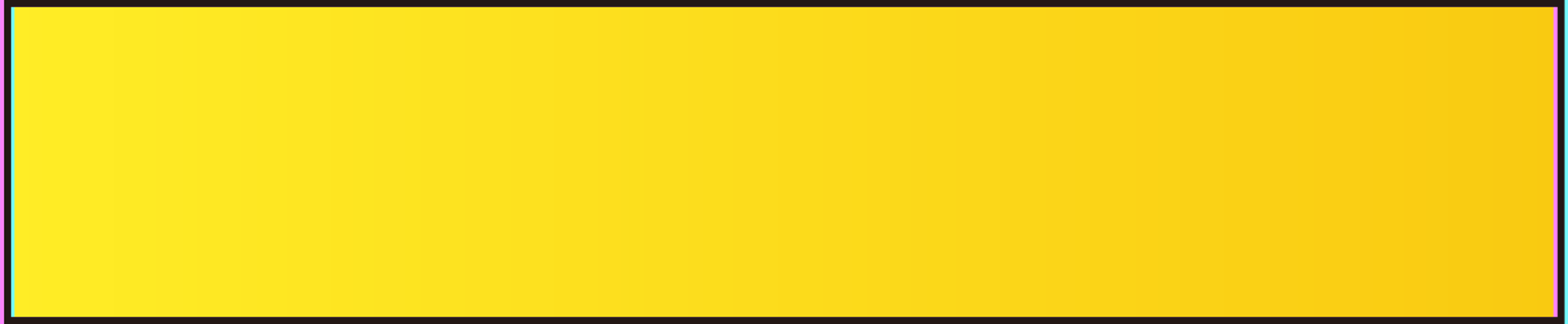 General application
QNAP NAS wireless AP
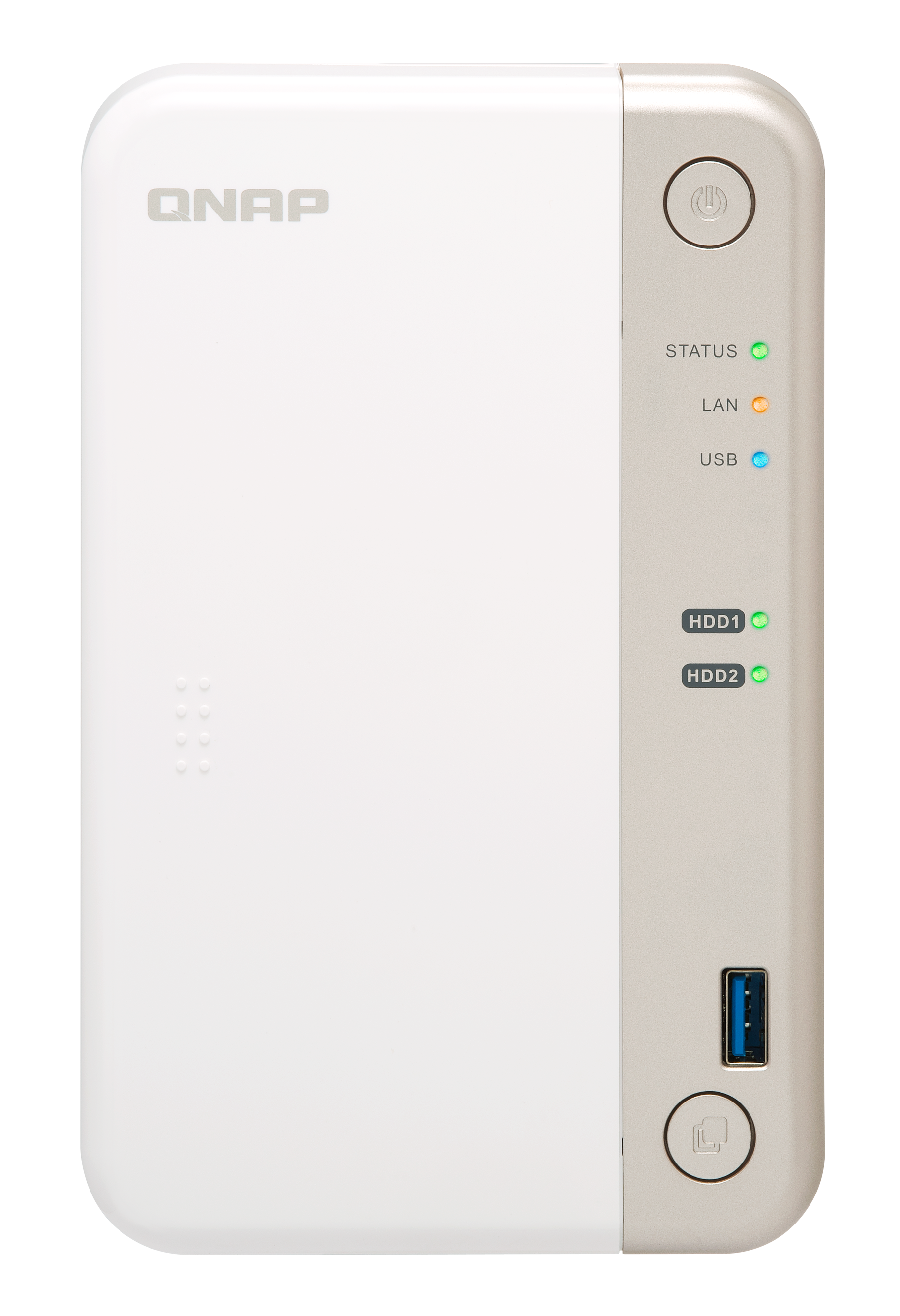 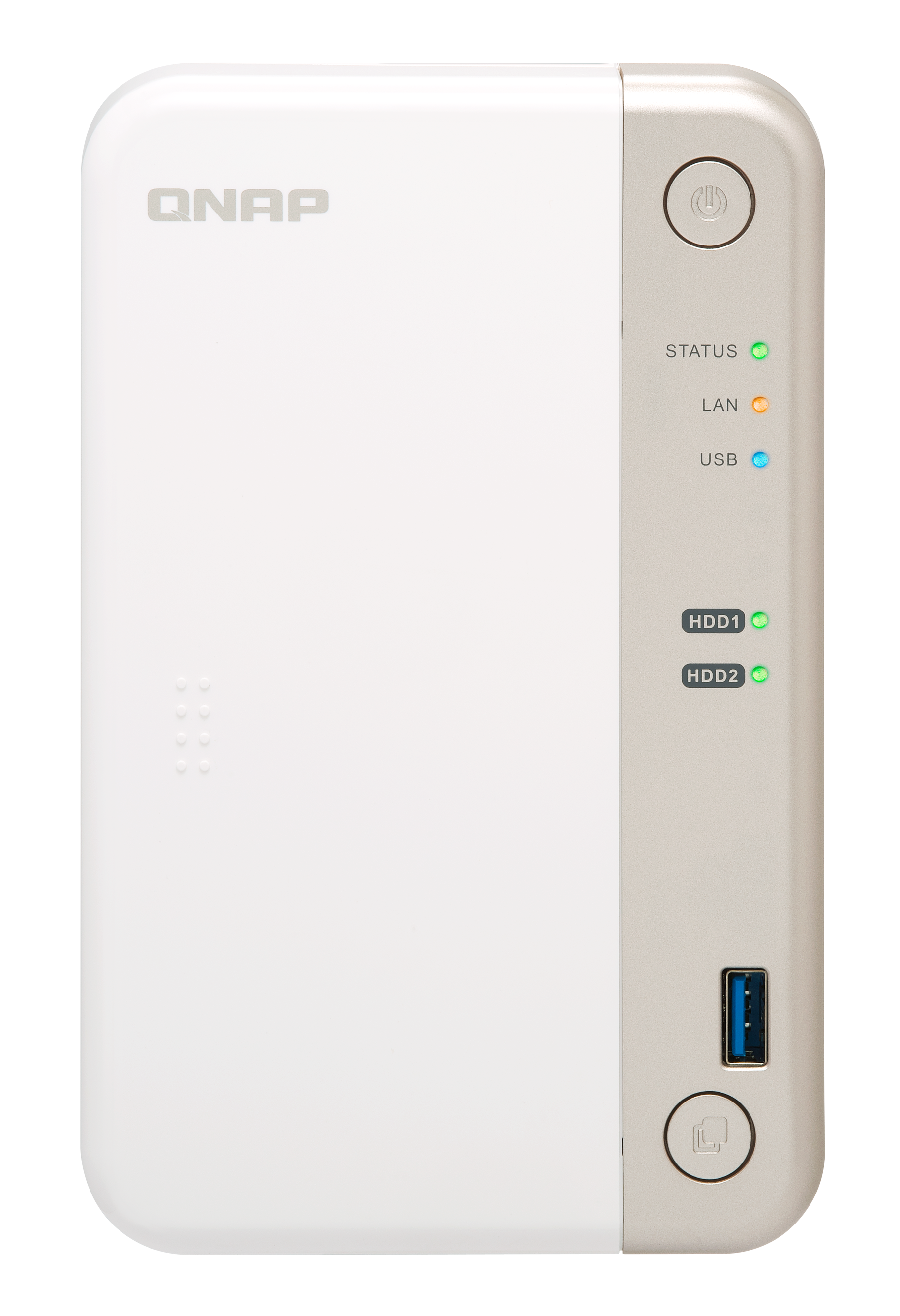 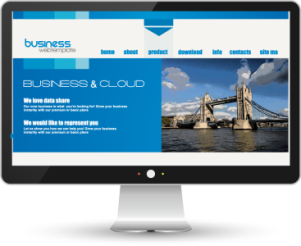 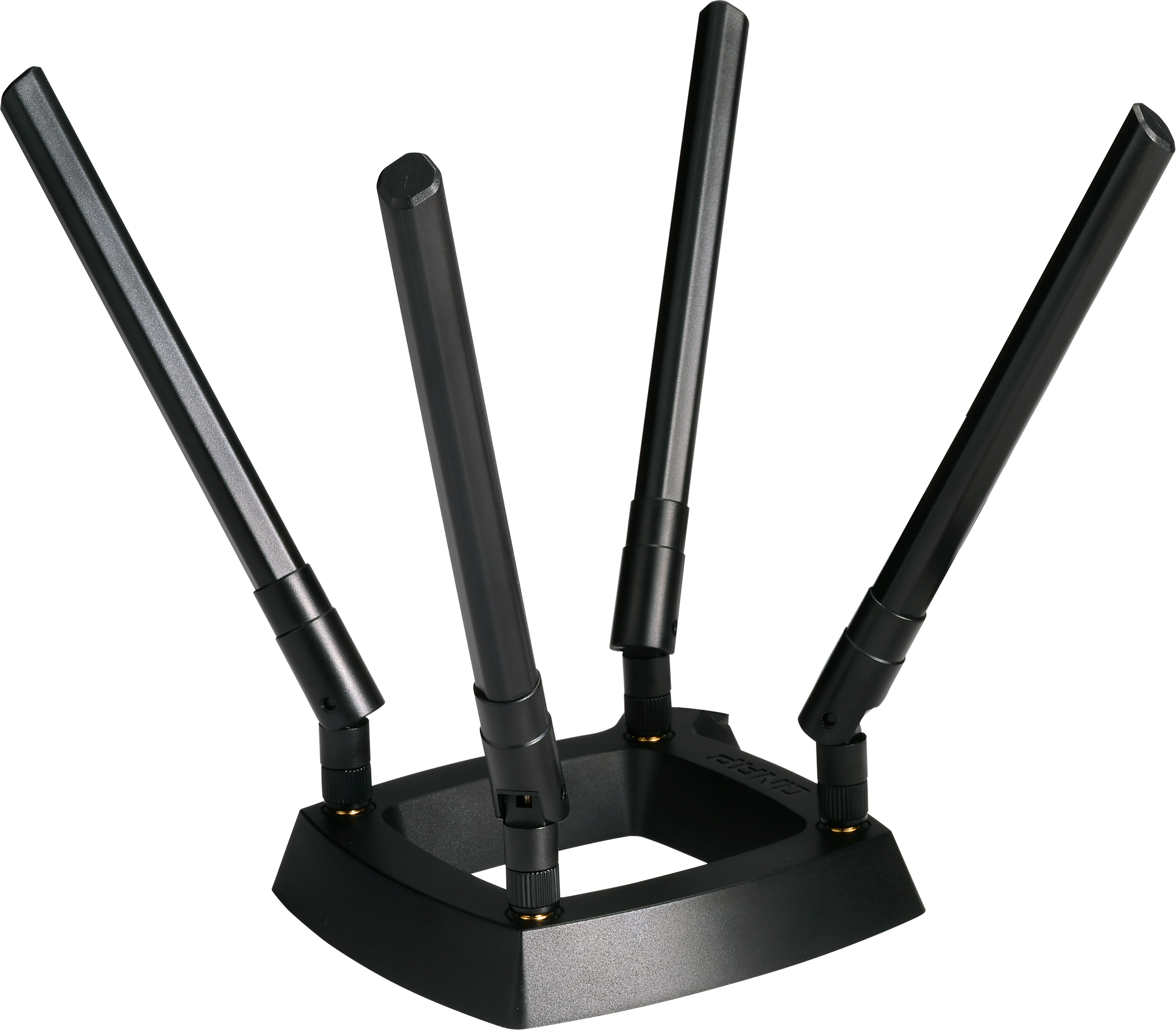 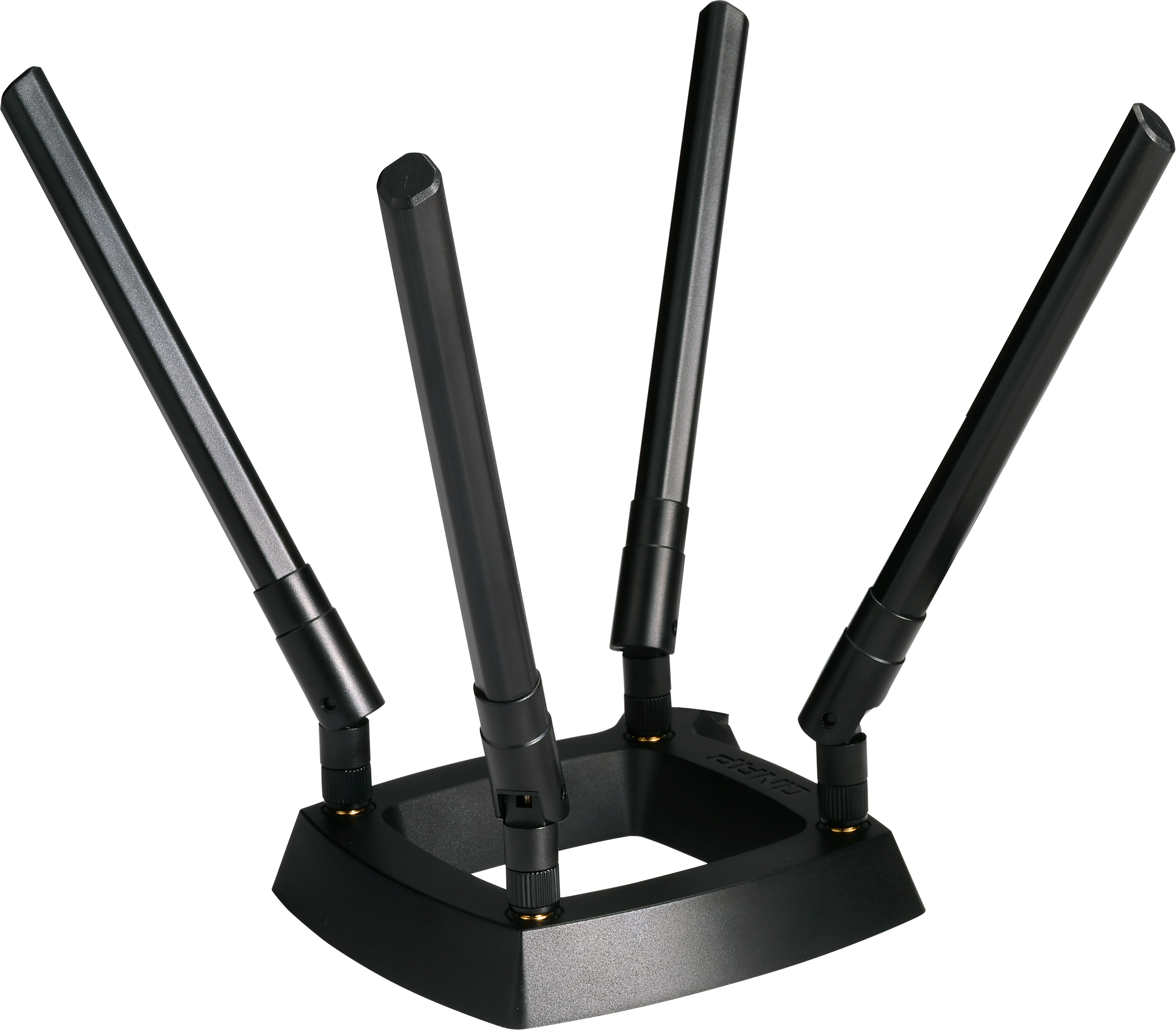 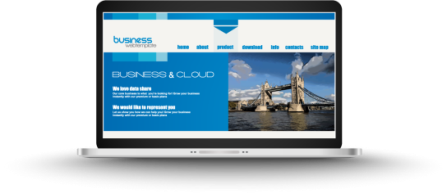 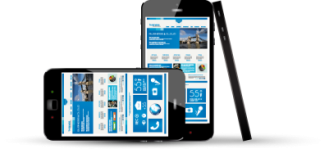 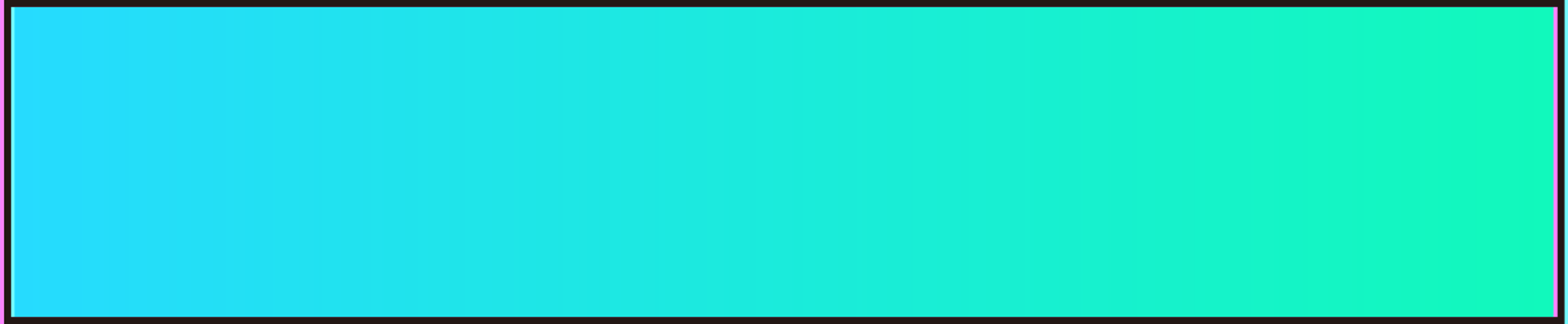 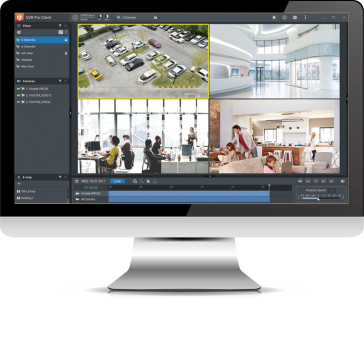 Advanced applications on
a private network 
environment (Router)
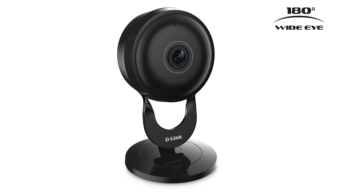 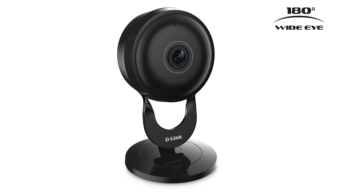 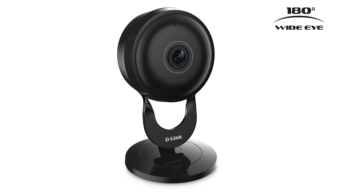 [Speaker Notes: 基本應用
設定NAS無線網路

進階應用
建置安全監控環境]
General Application
Installation of QWA-AC2600
STEP 3
STEP 2
STEP 1
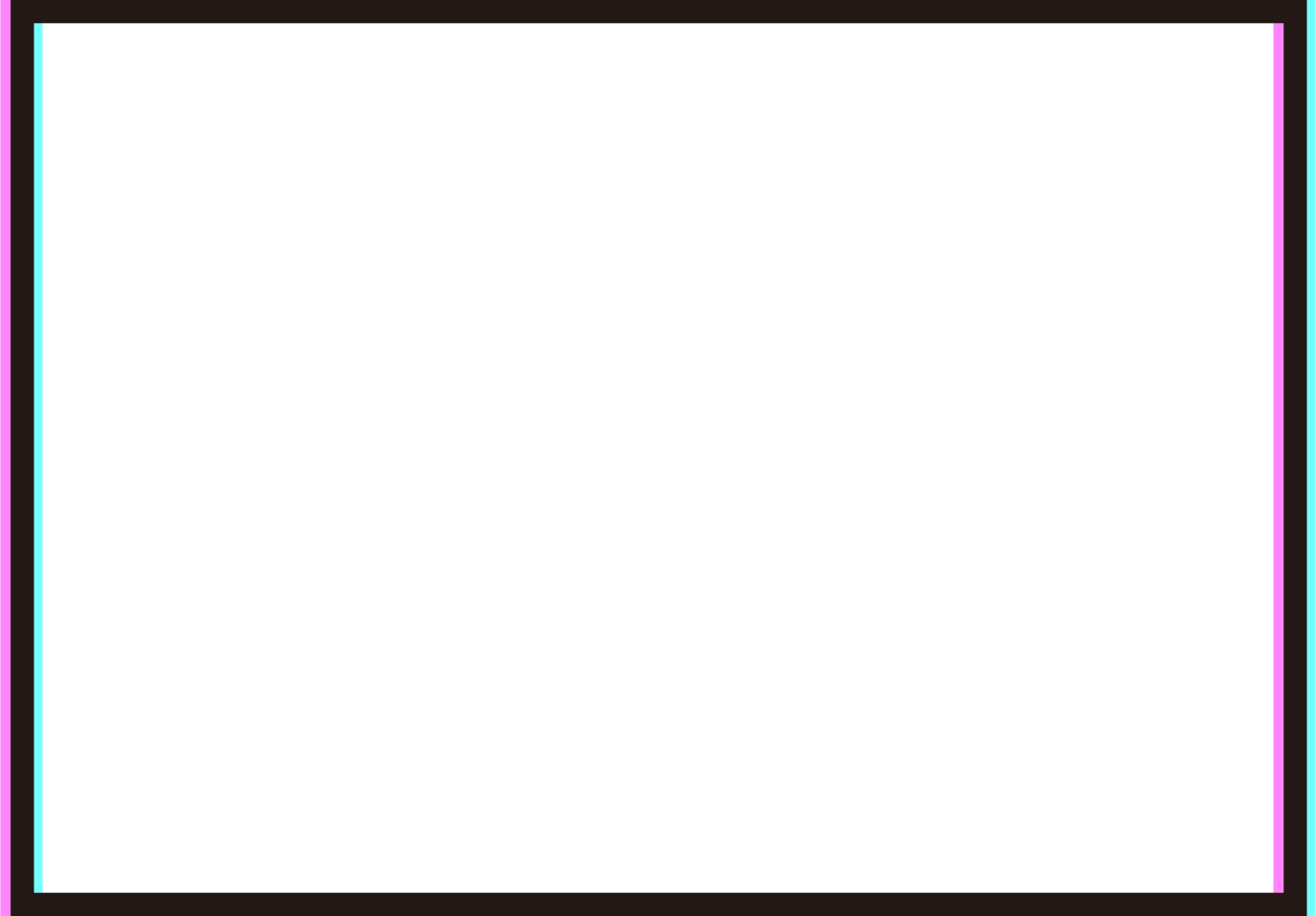 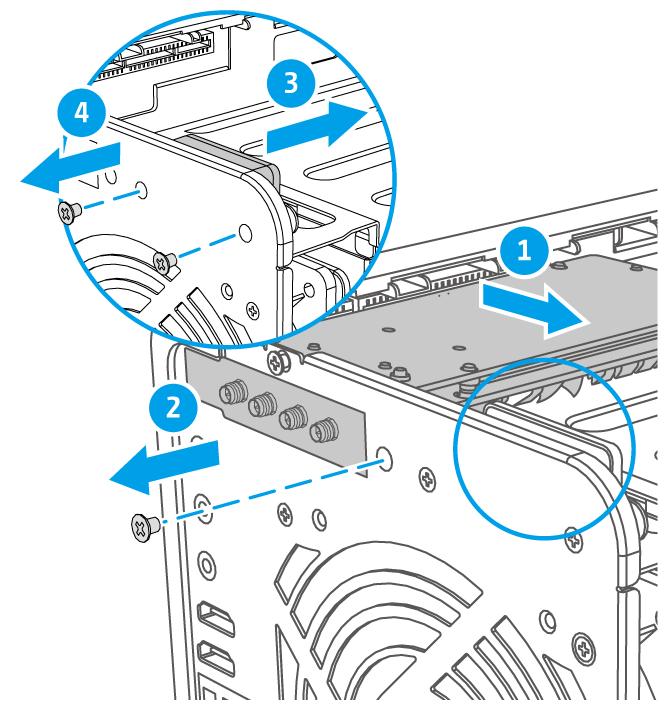 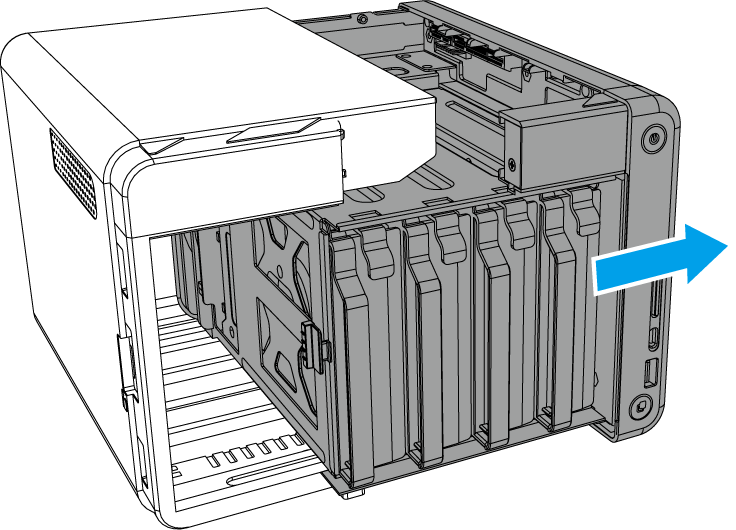 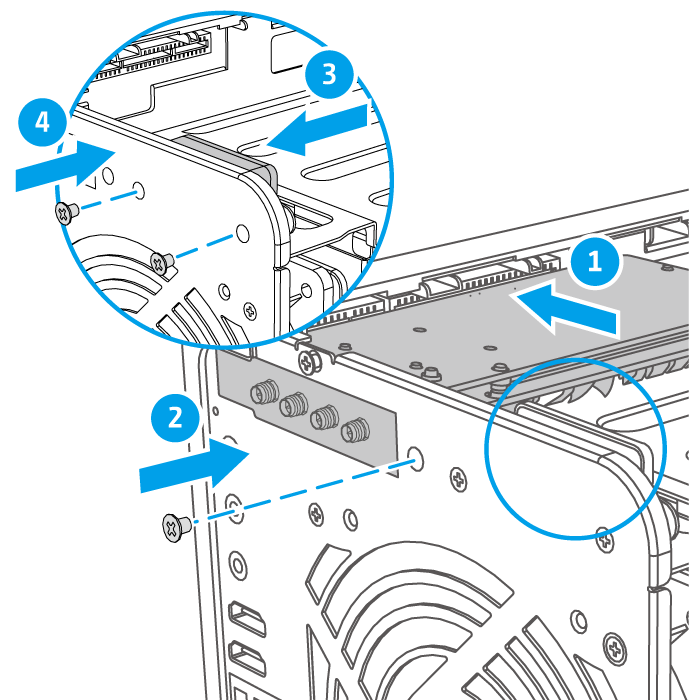 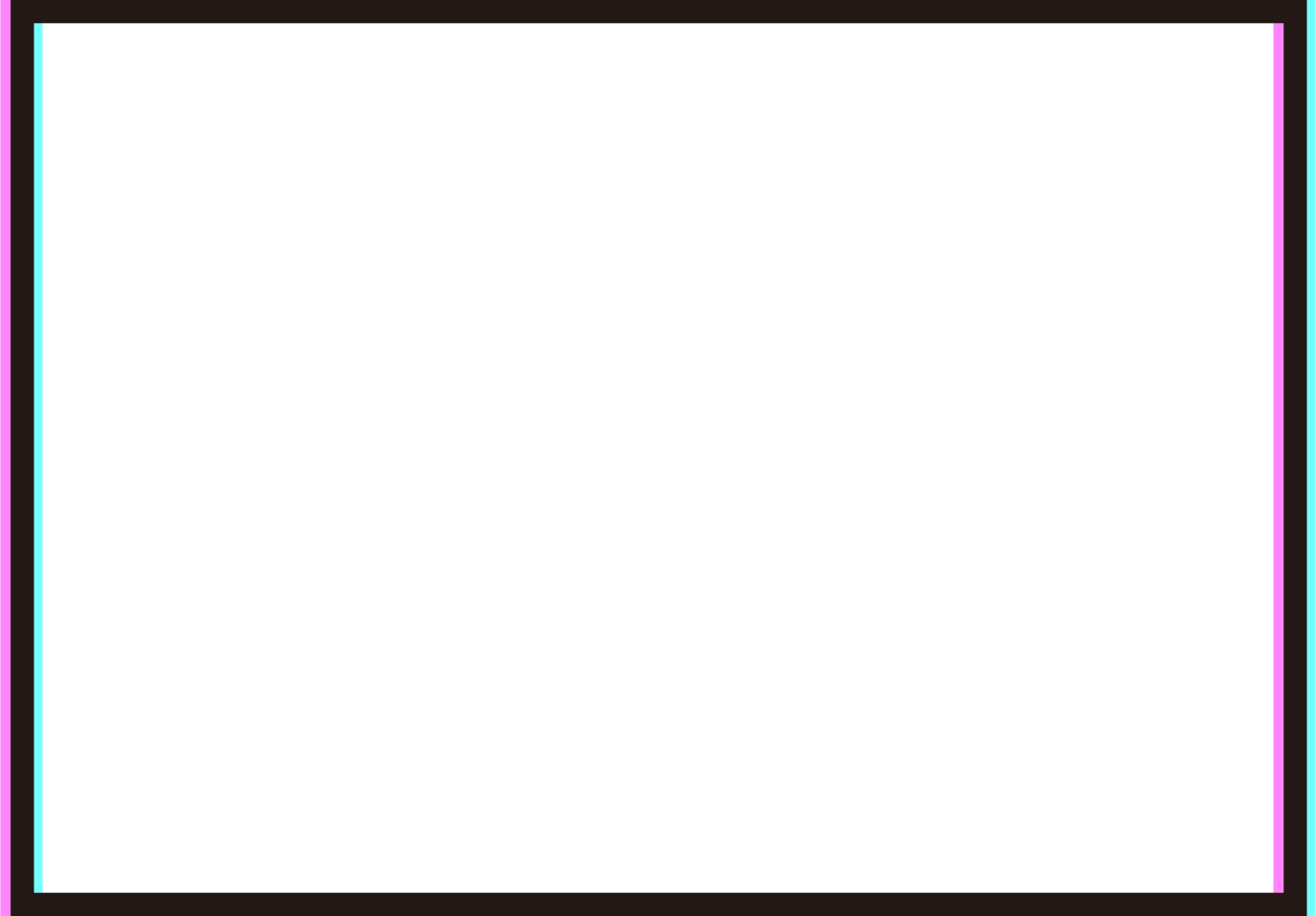 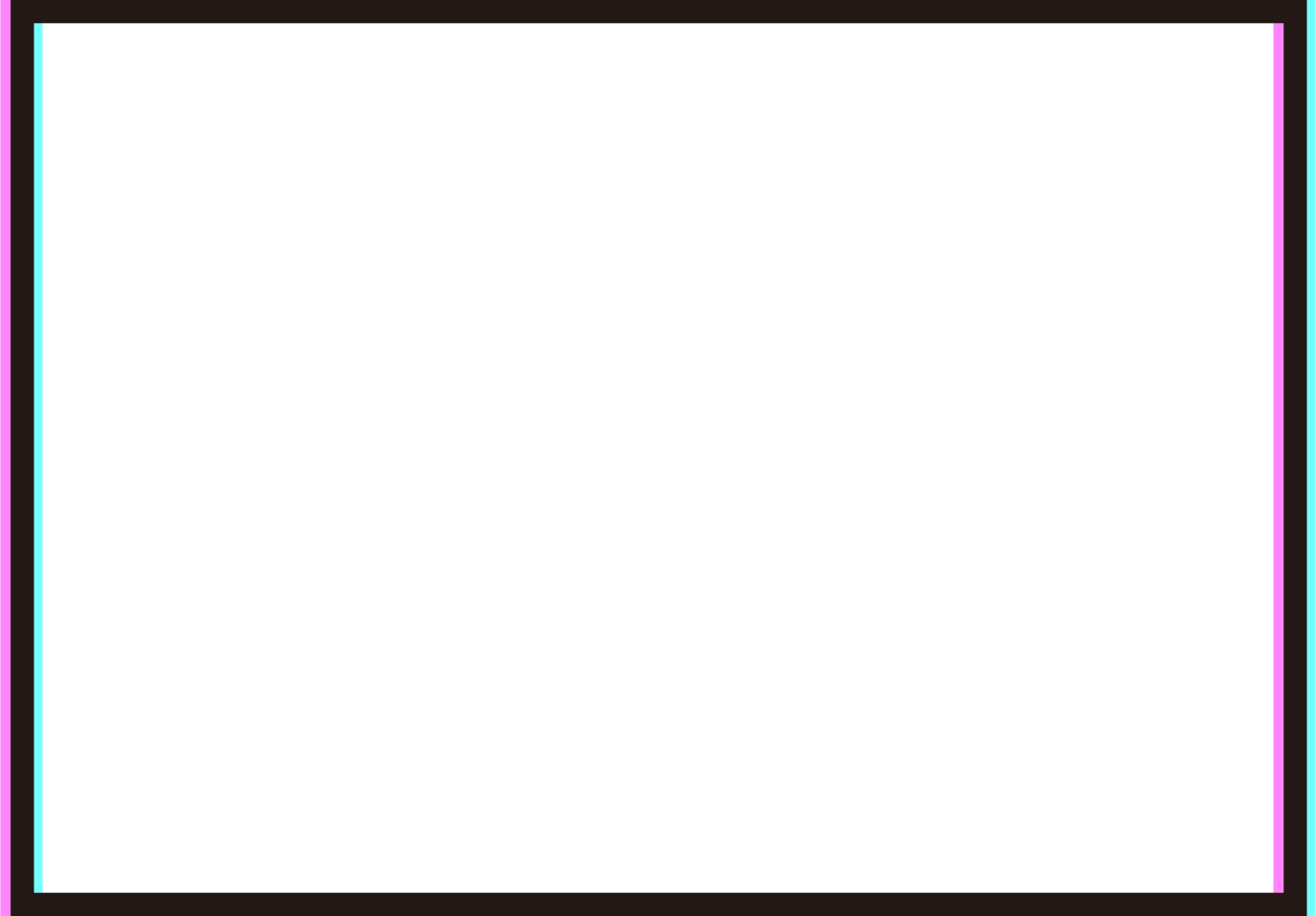 Remove the cover of TS-253Be
Remove the PCIe cover
Install QWA-AC2600
NOTE 1：Some models may require its speaker to be temporary removed to install QWA-AC2600
NOTE 2：Bracket exchange of QWA-AC2600 is required to be installed on some models
[Speaker Notes: 首先移除外殼螺絲 => 移除外殼 => 移除 PCIe 插槽檔板 => 安裝 QWA-AC2600 => 裝回外殼]
3 Steps to convert a QNAP NAS into an AP
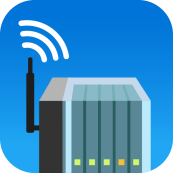 Download and install WirelessAP Station form QTS App Center
STEP 2
STEP 3
STEP 1
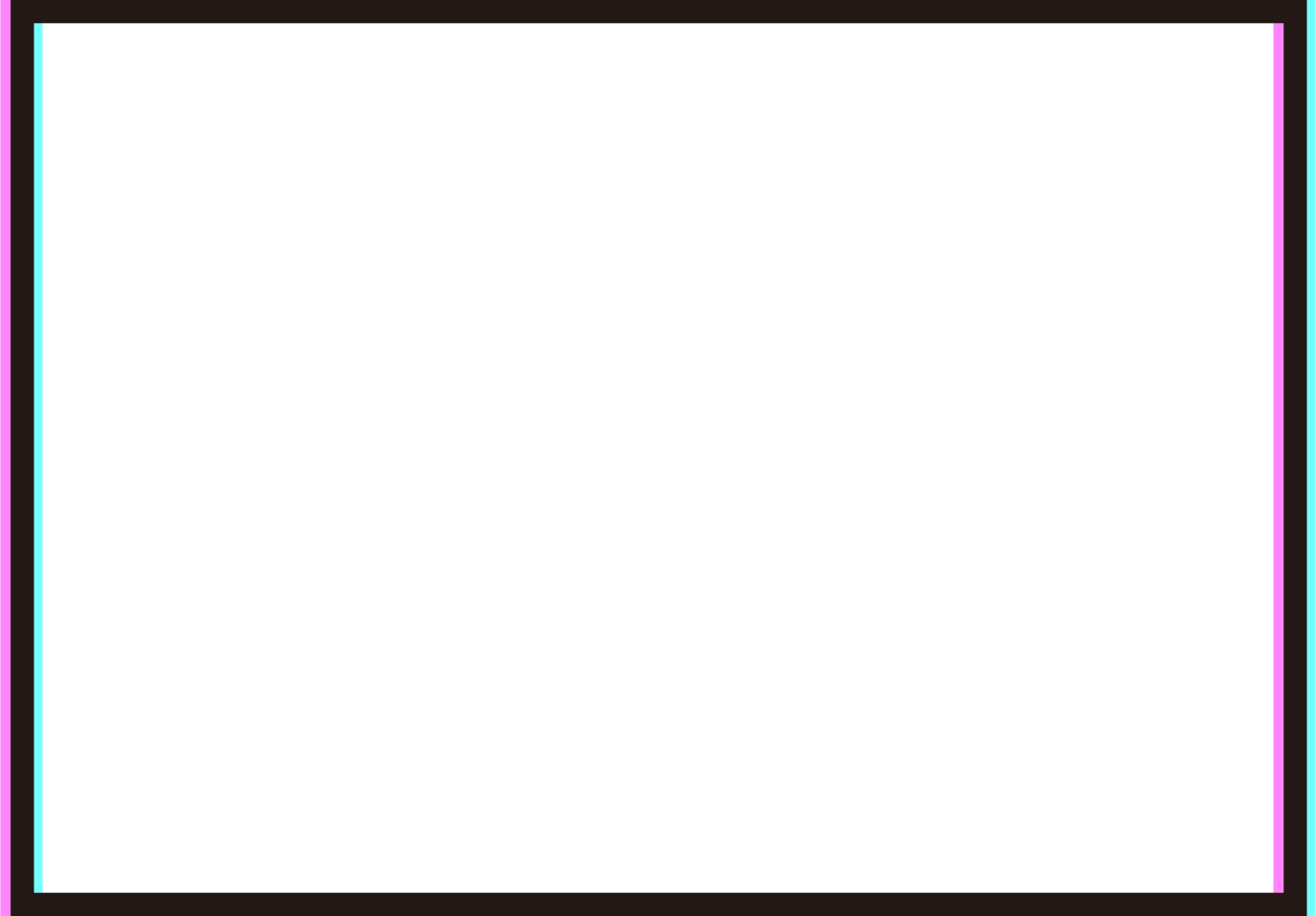 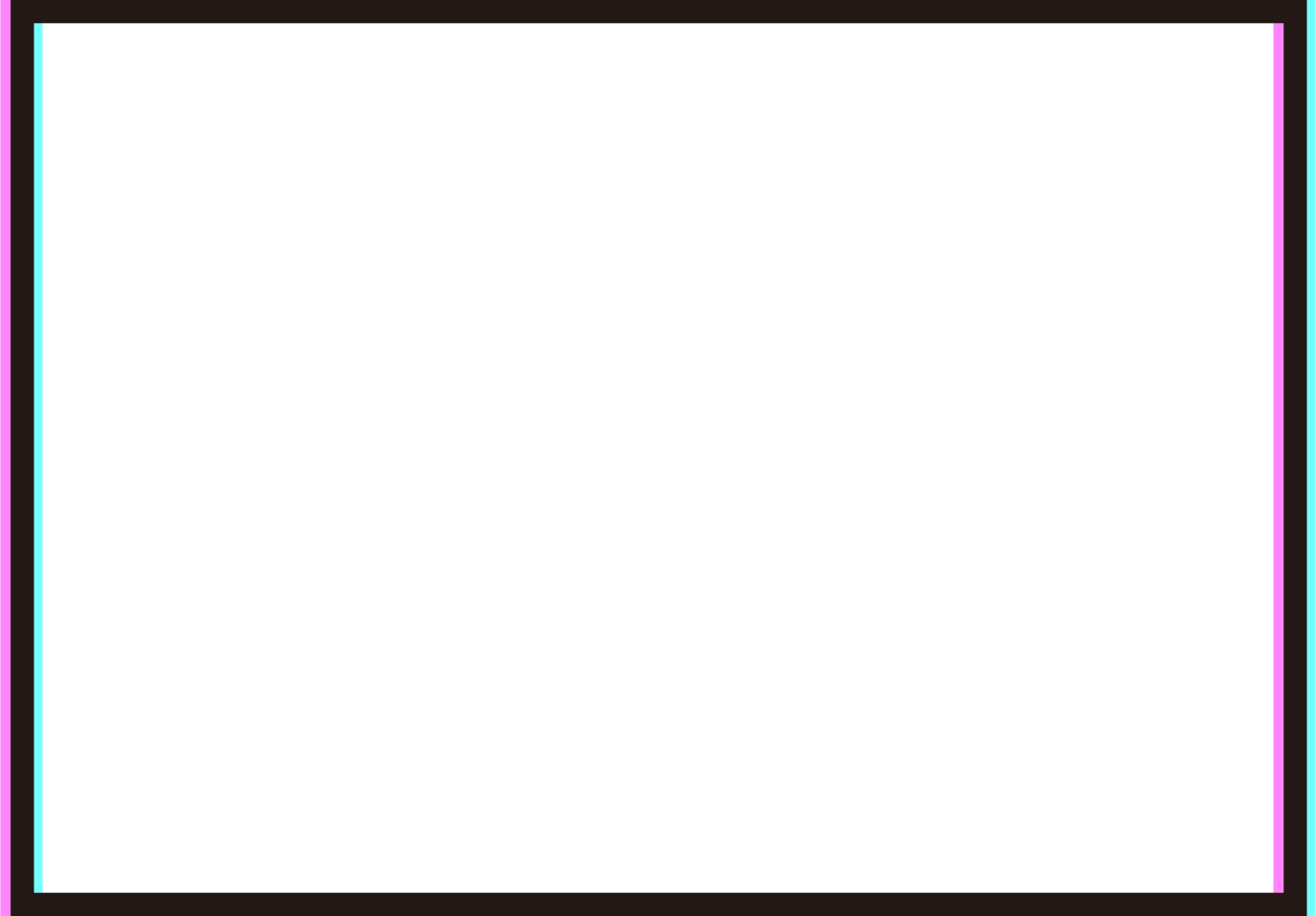 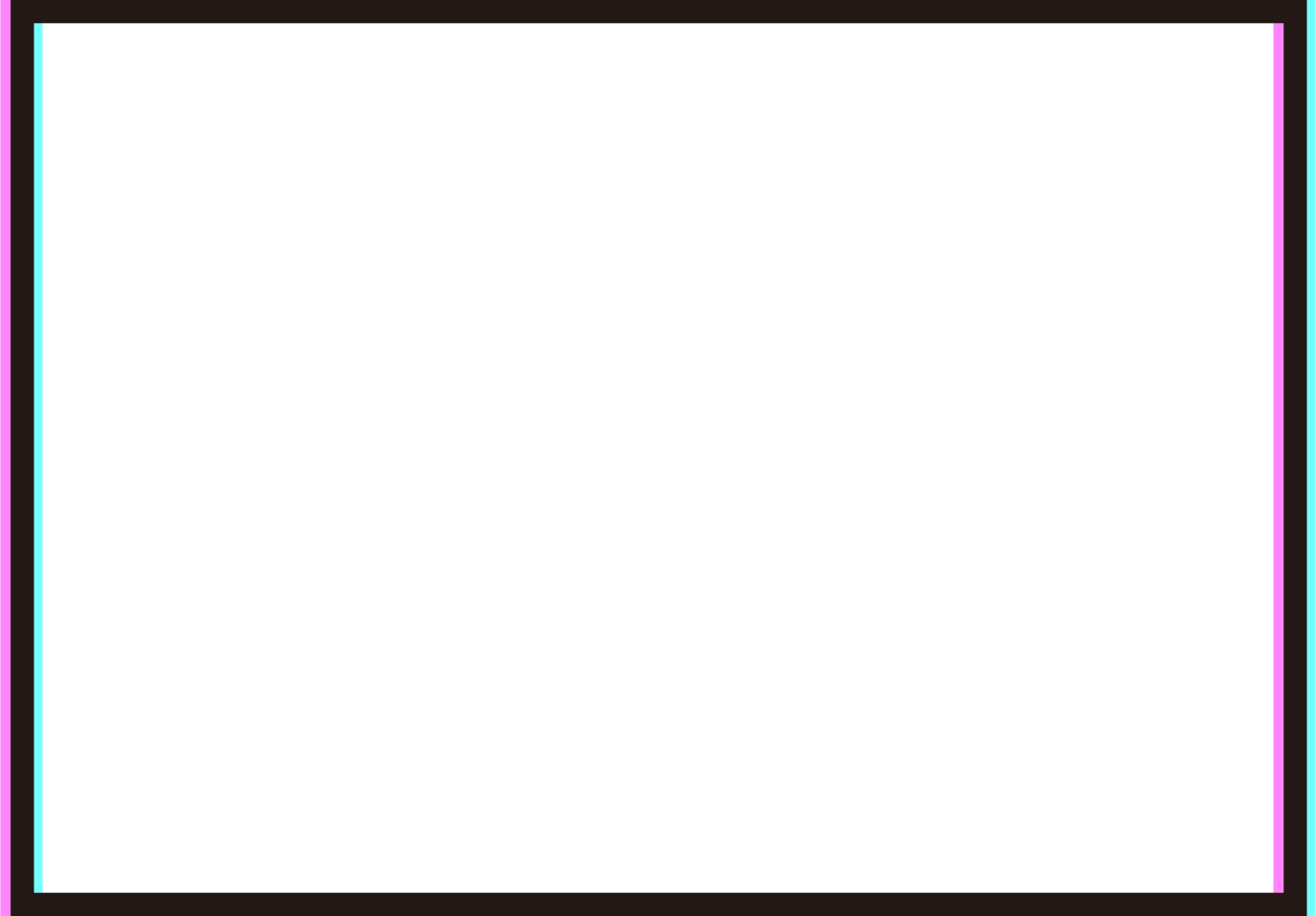 Configure the Access Point
Click “Add  Access Point”
Select QWA-AC2600
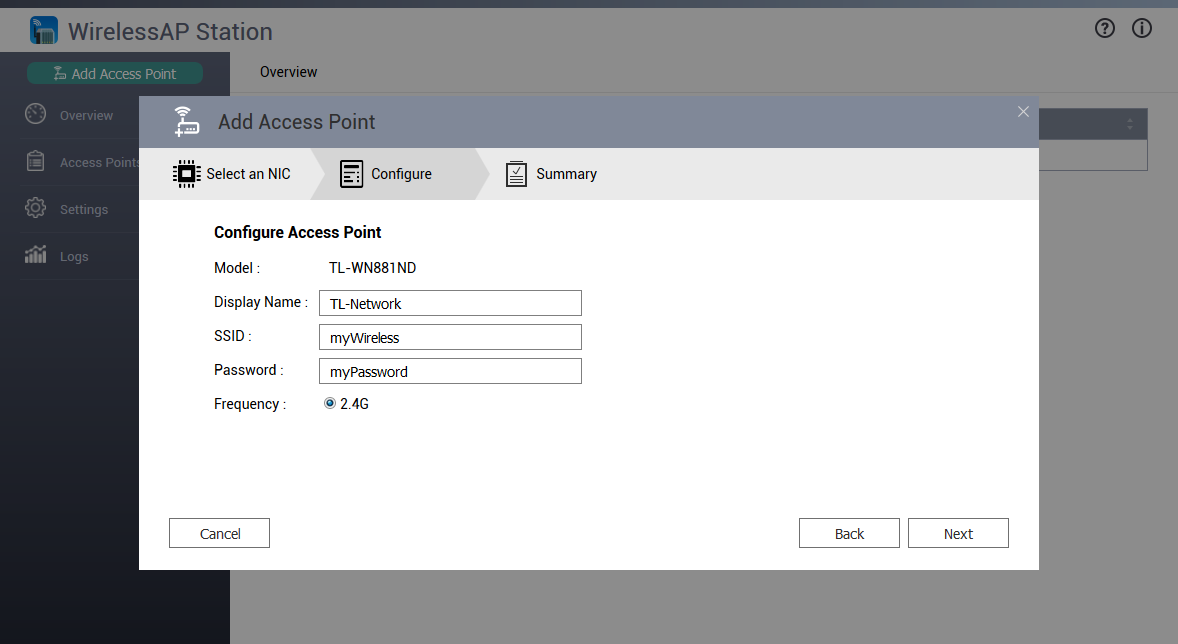 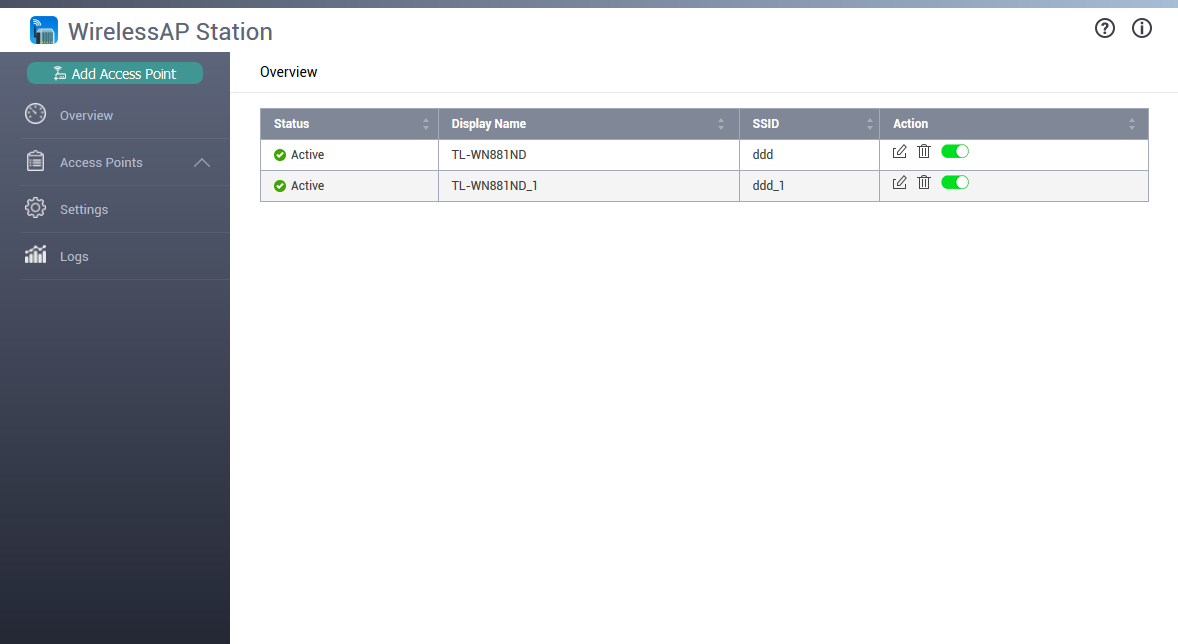 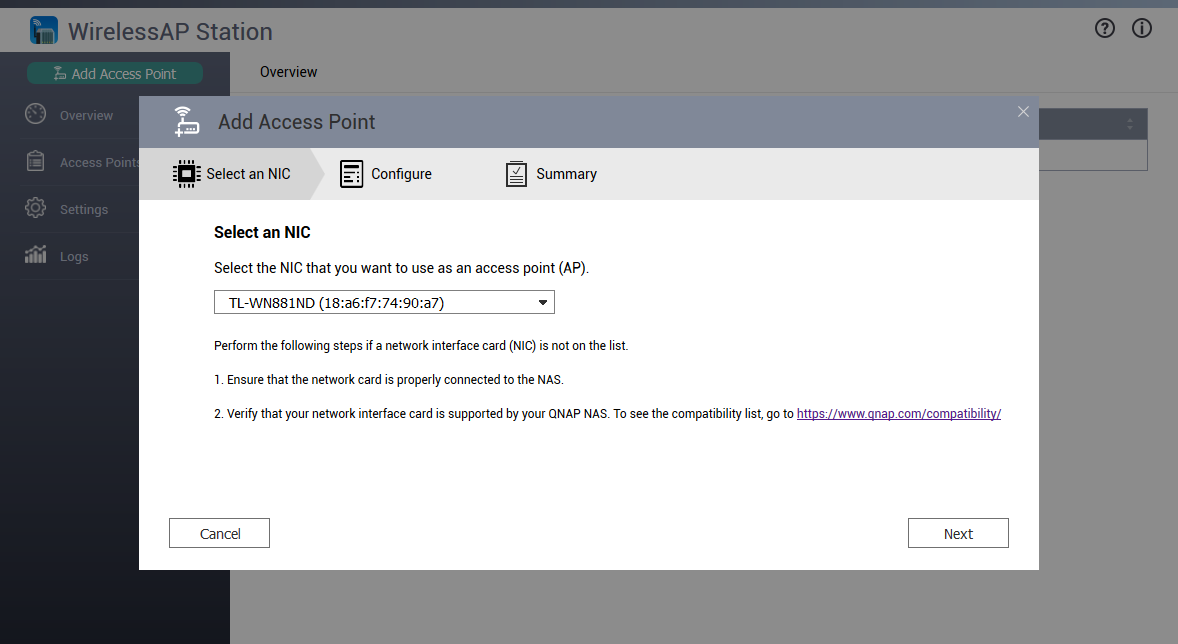 QWA-AC2600
[Speaker Notes: 接下來我們透過簡單的三個步驟 1.點 「新增存取點」2.選擇 QWA-AC2600 網卡 3輸入 AP 存取點的設定]
Turn The NAS into a Wireless AP Station
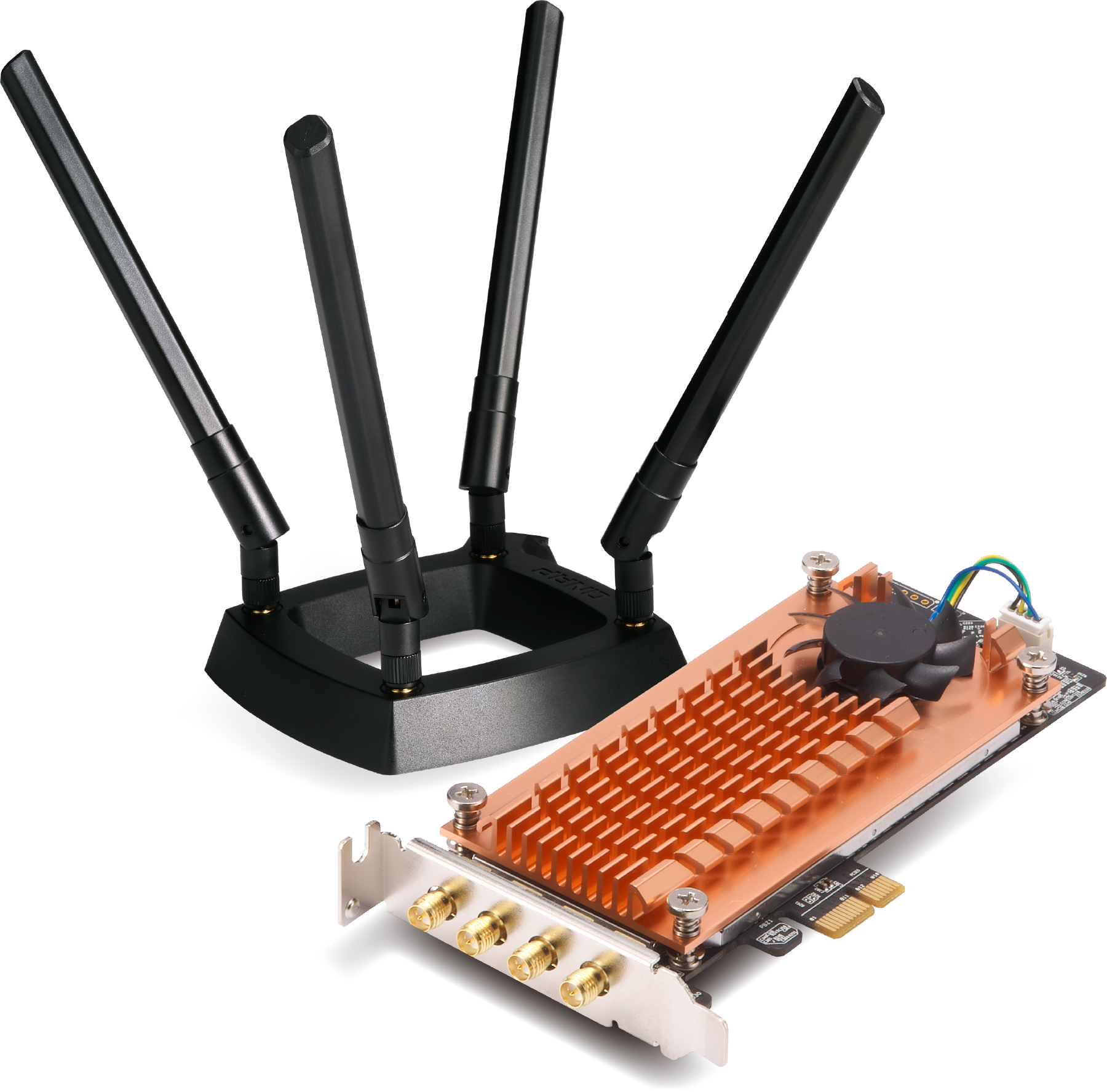 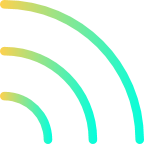 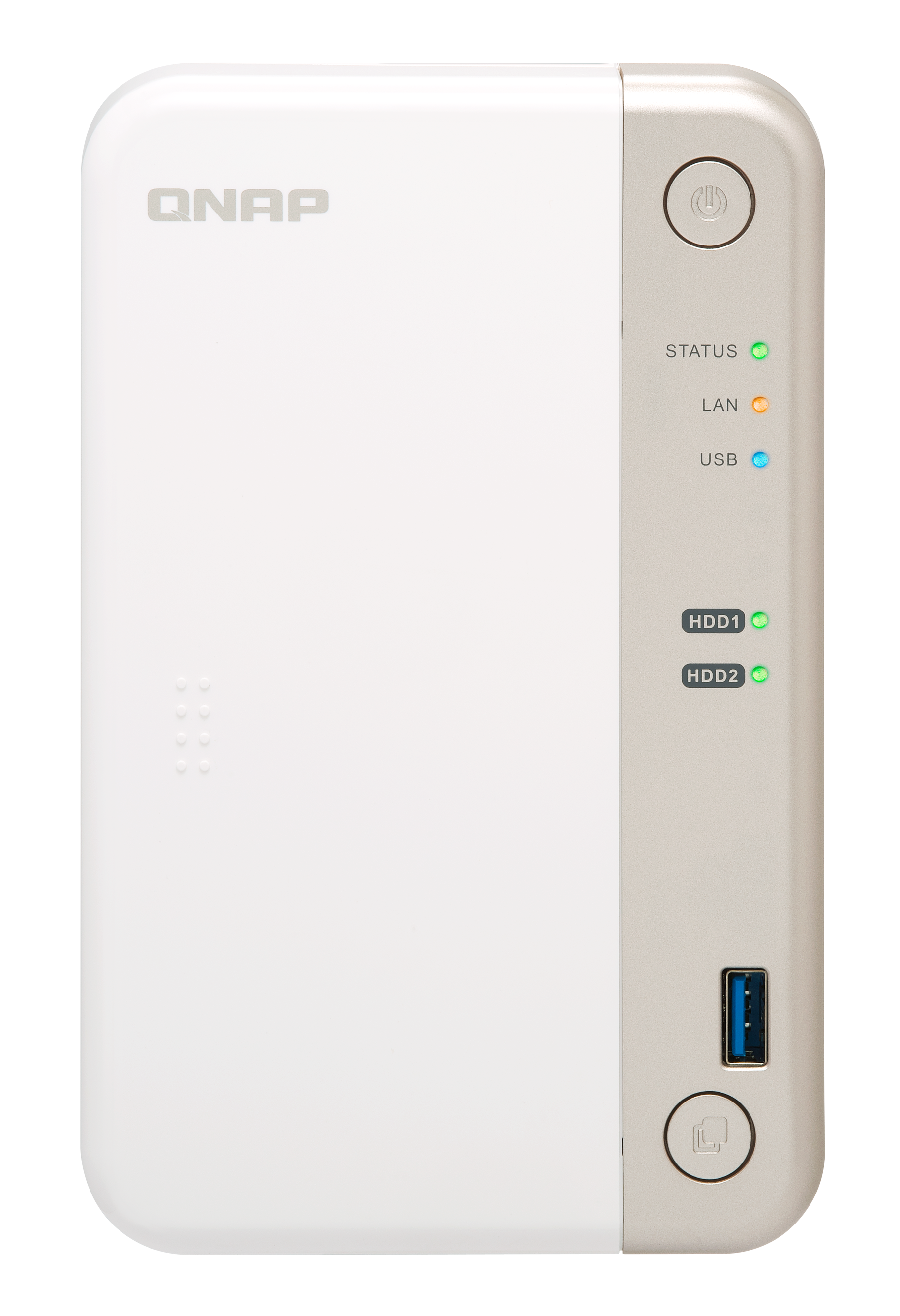 Now you can freely set up independent and secure wireless connection interface
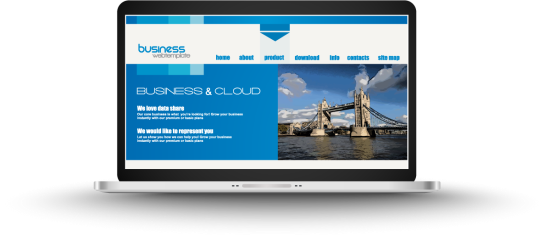 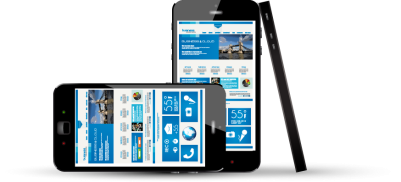 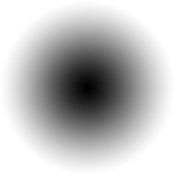 [Speaker Notes: 建立 NAS 與裝置間的無線專屬網路，形成小型的私人網路，當我們需要建制隱密性較高的私人物聯網環境時，就可以不用透過其他分享器，直接完成NAS與物連網裝置直接溝通的私有網路。]
Advanced Applications
Use QWA-AC2600 to share VPN wirelessly
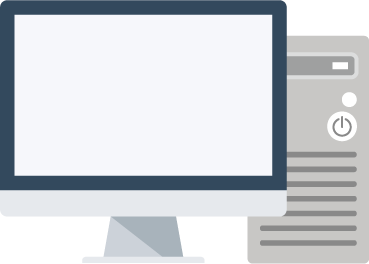 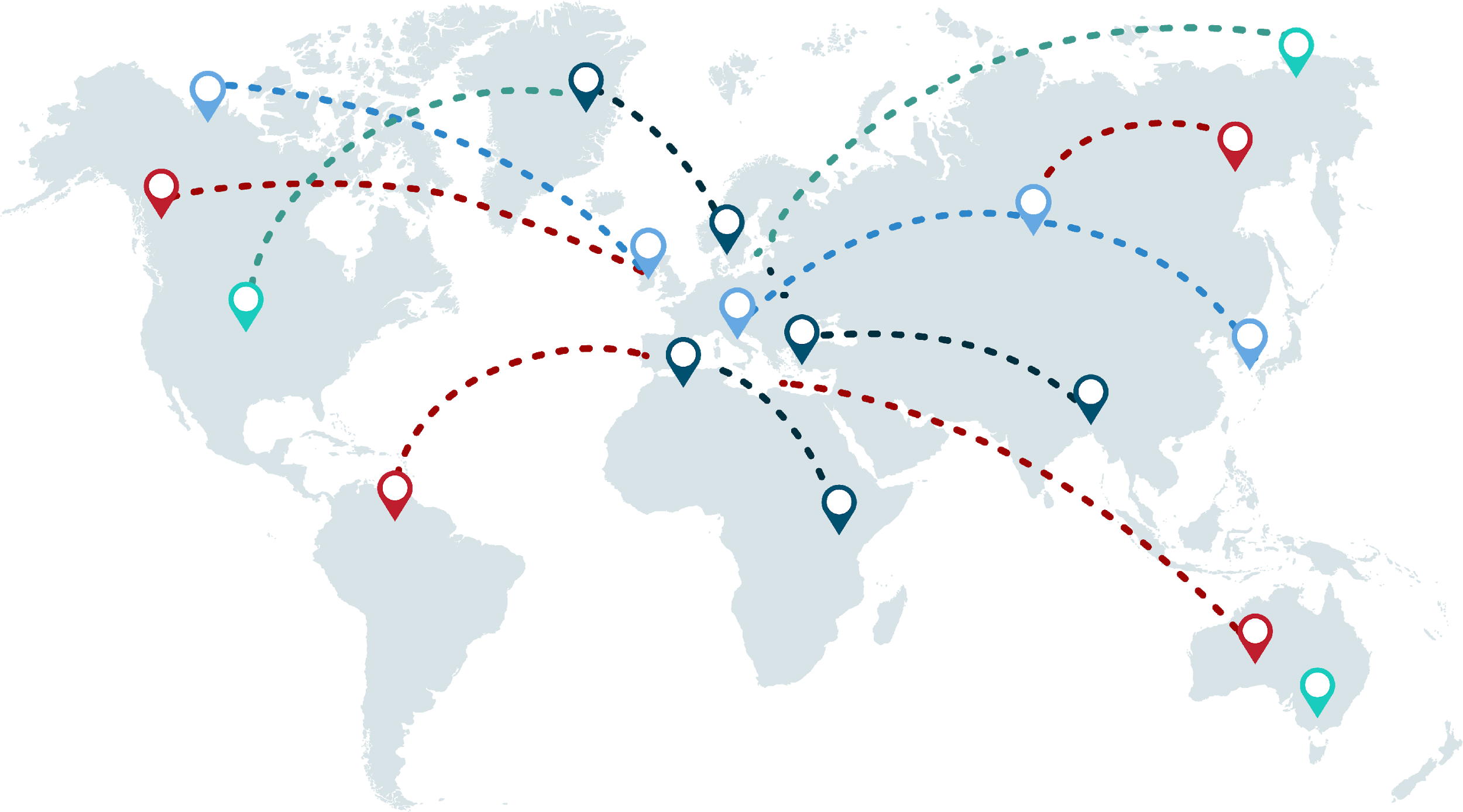 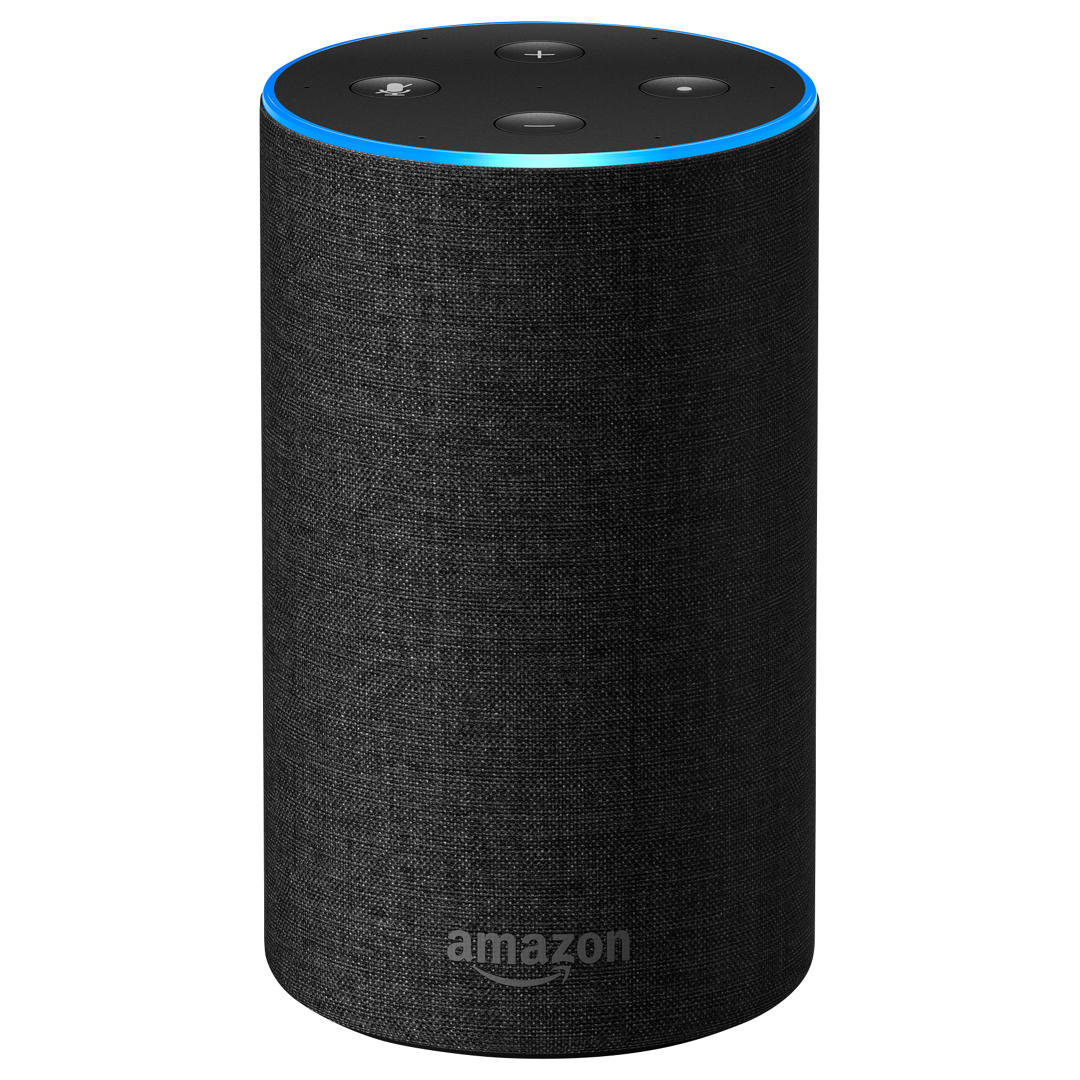 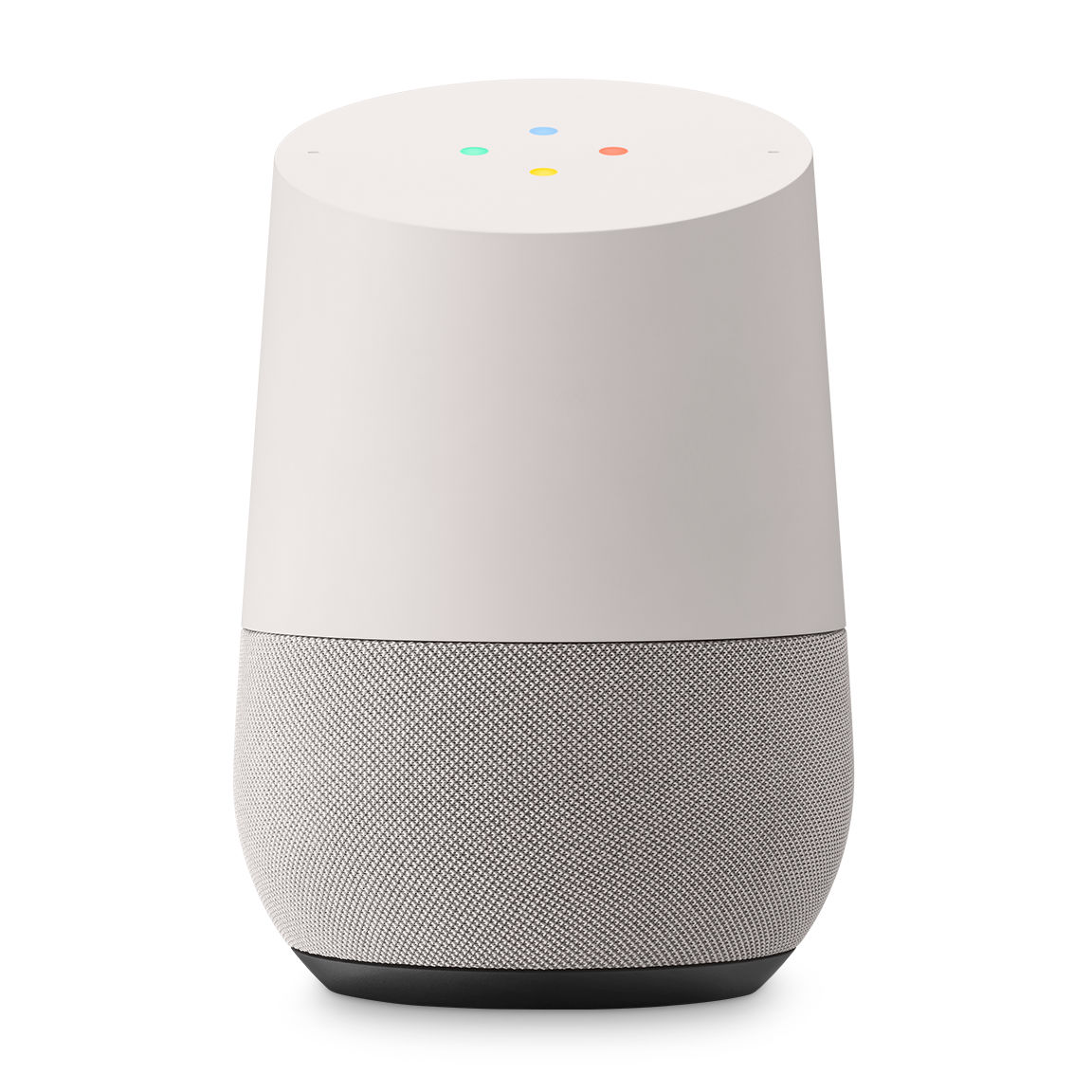 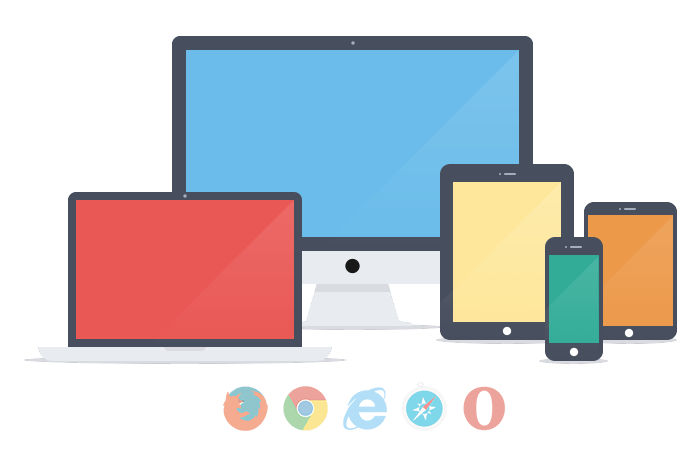 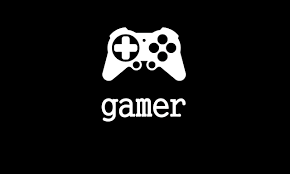 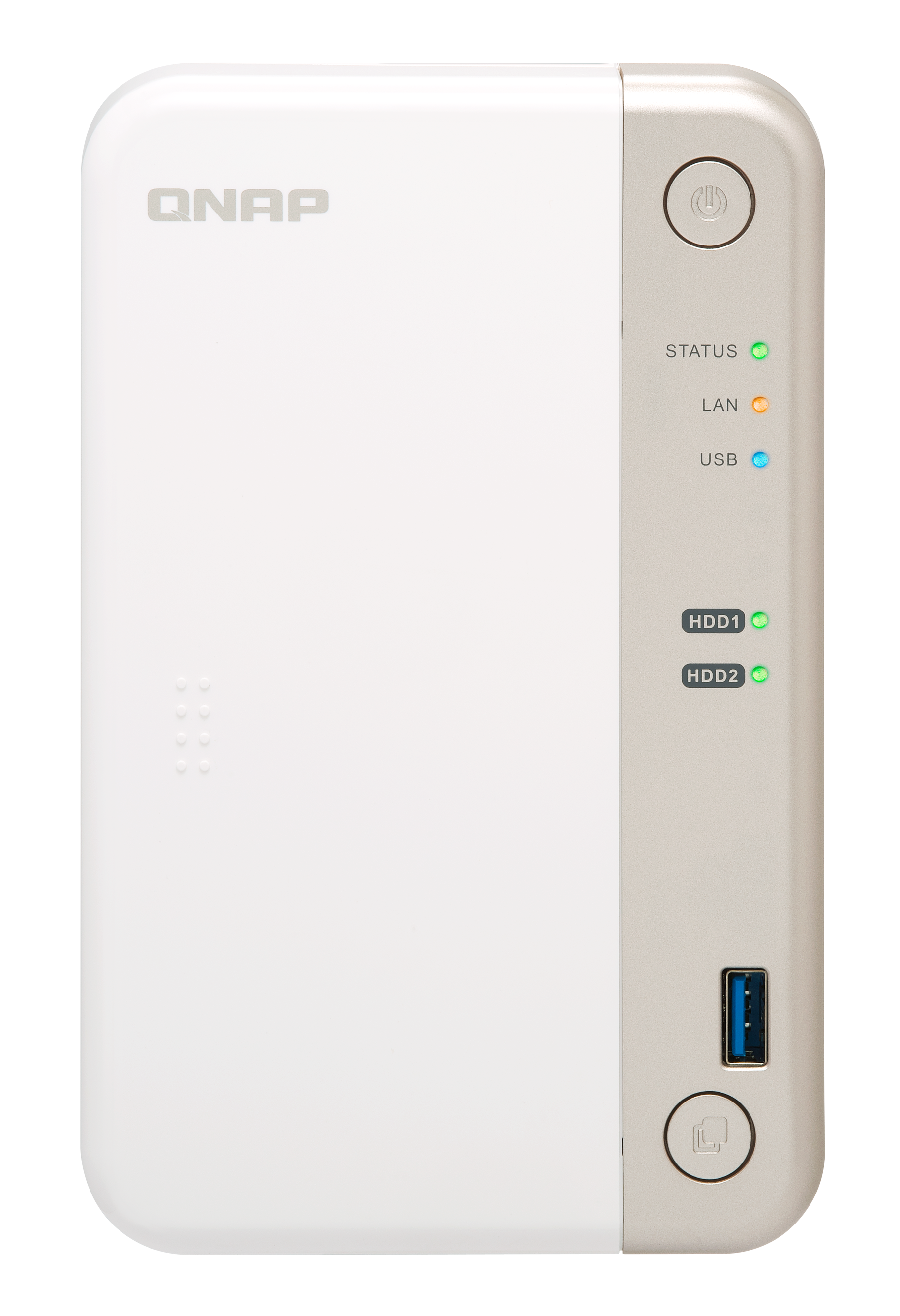 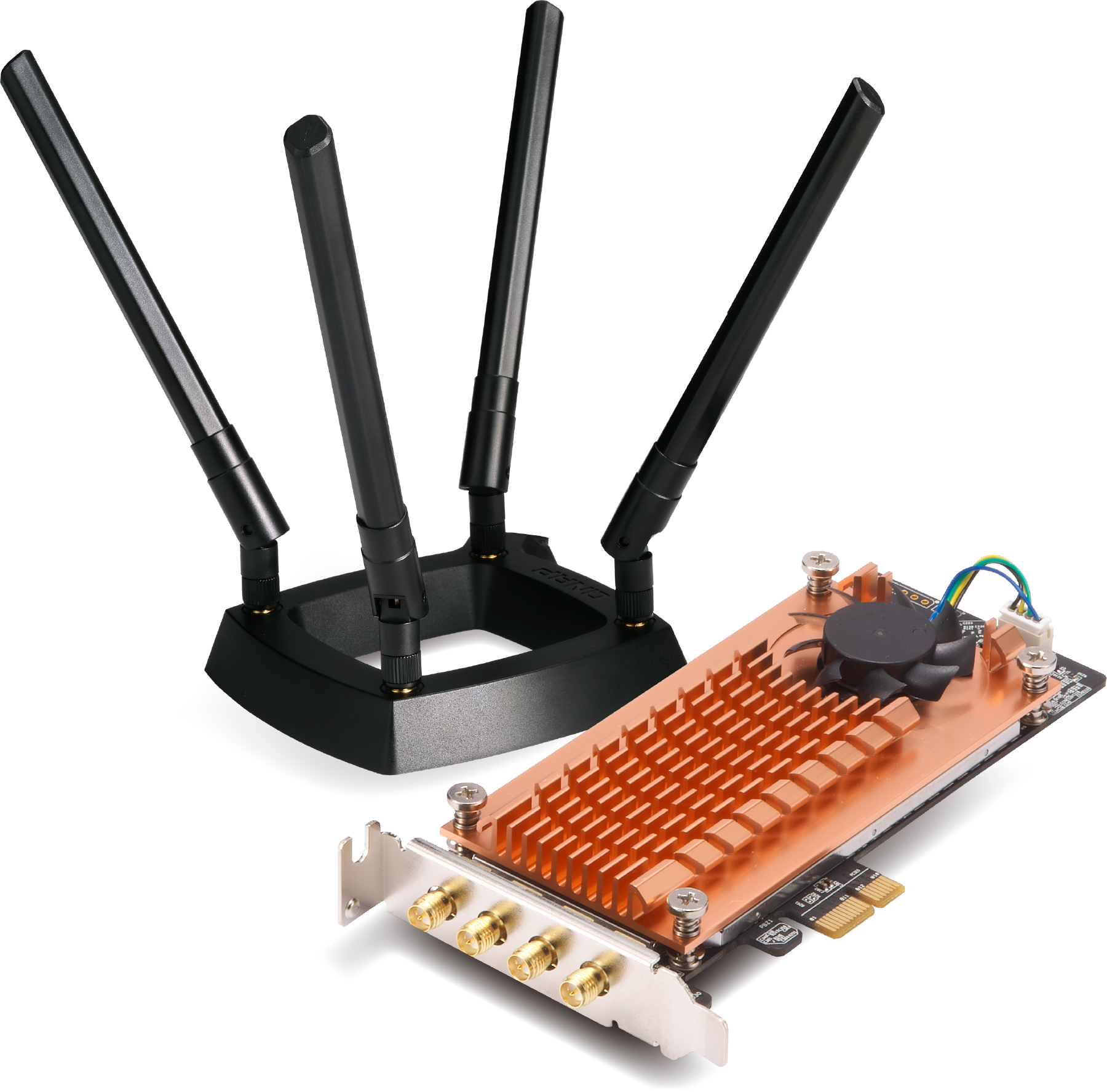 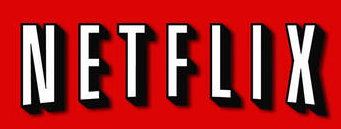 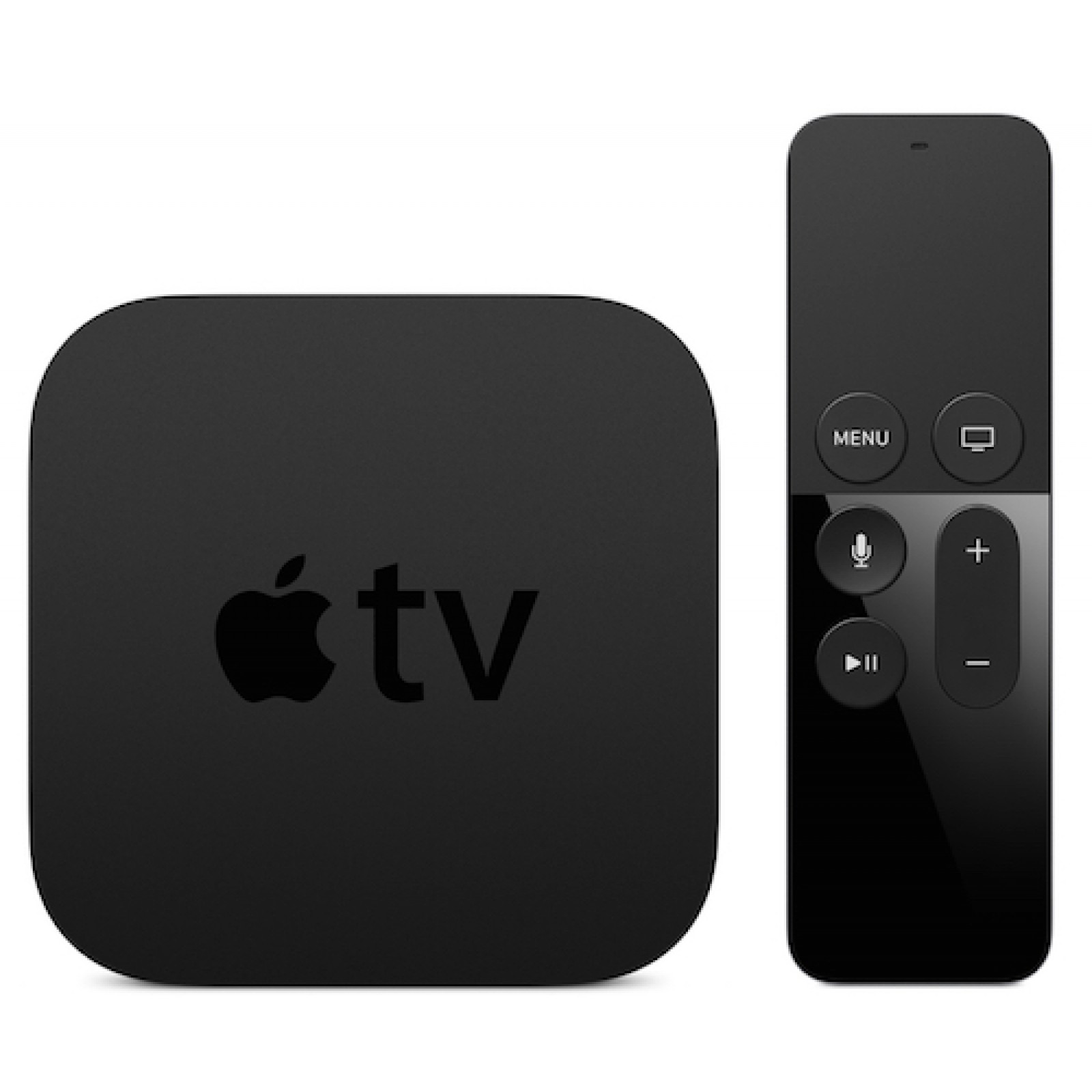 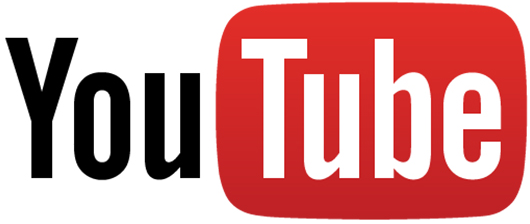 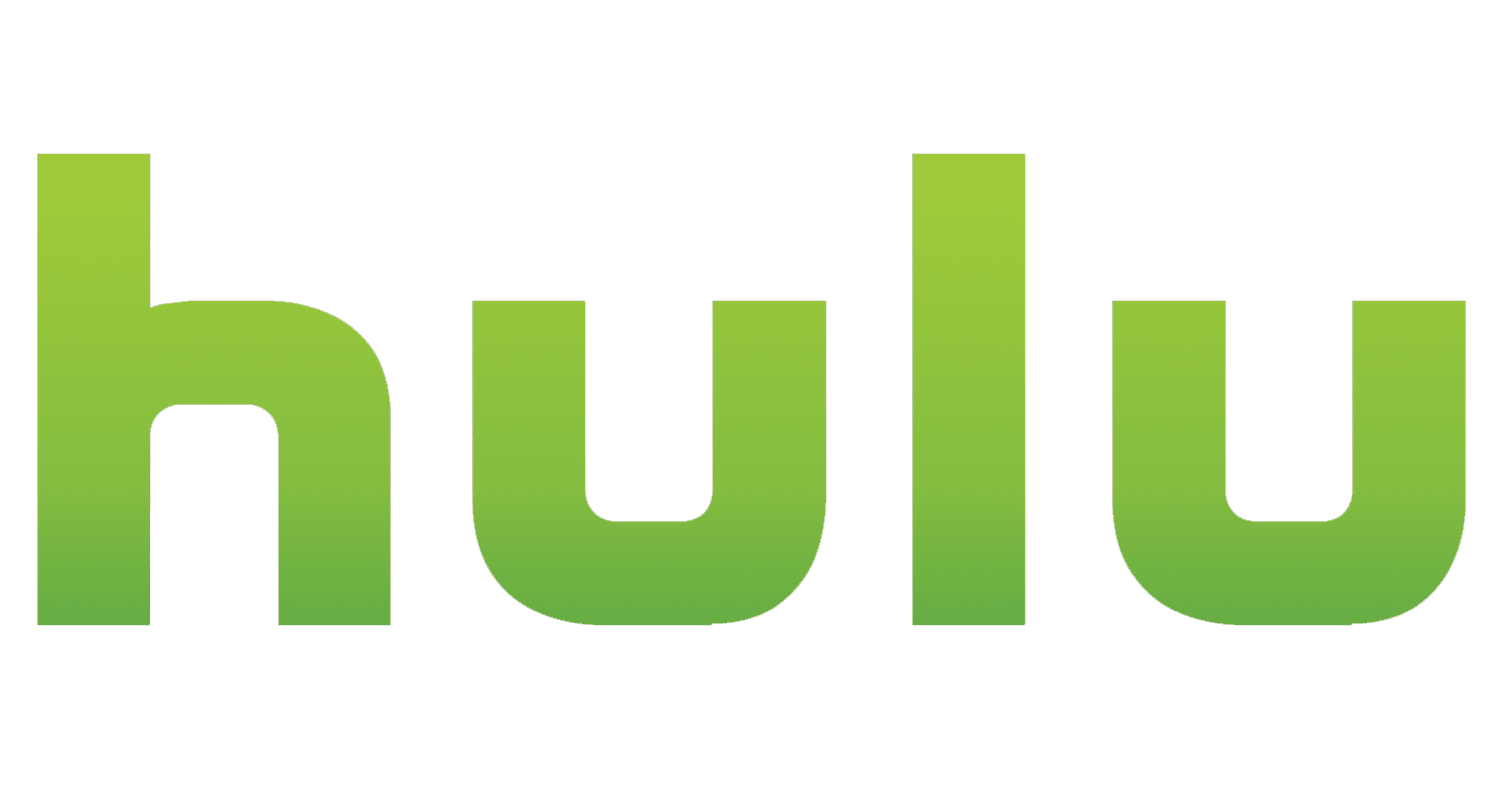 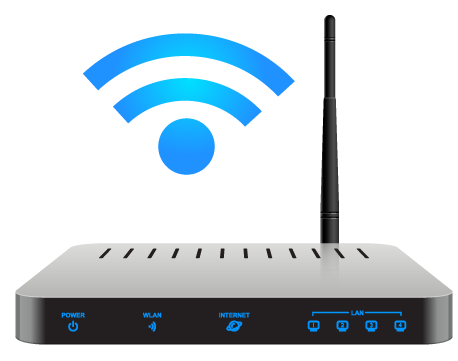 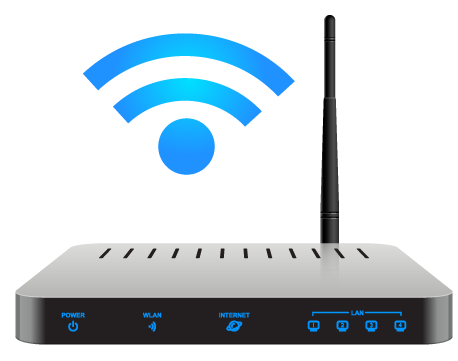 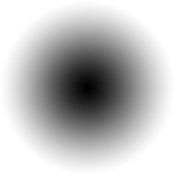 2.4G
5G
6 steps to set up  wireless connection interface
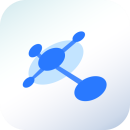 Open Network & Virtual Switch form QTS
Click「Add」
Select Advanced Mode
Select the devices for the Virtual Switch
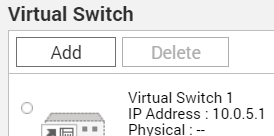 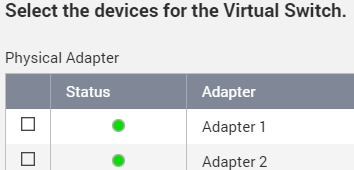 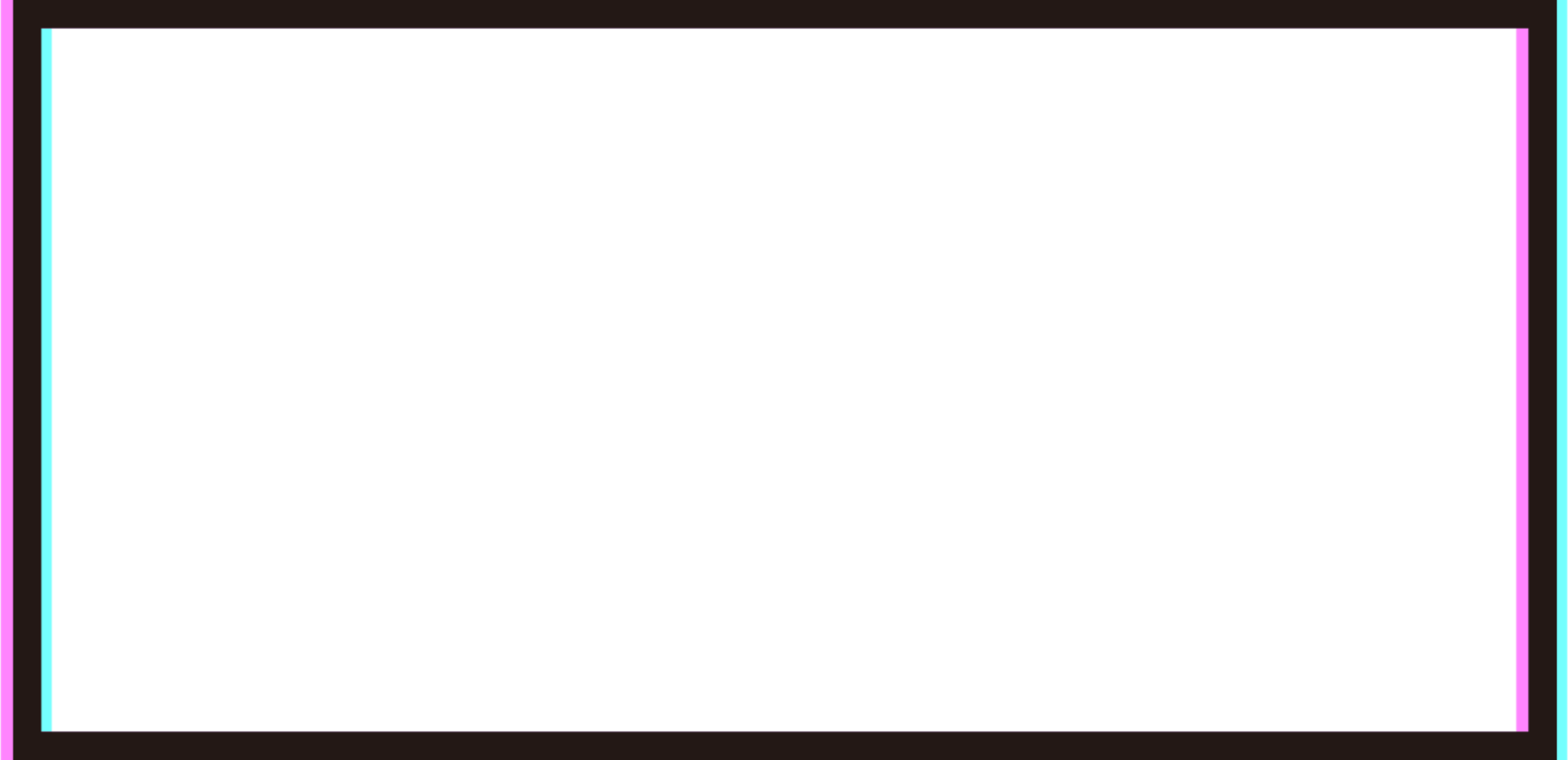 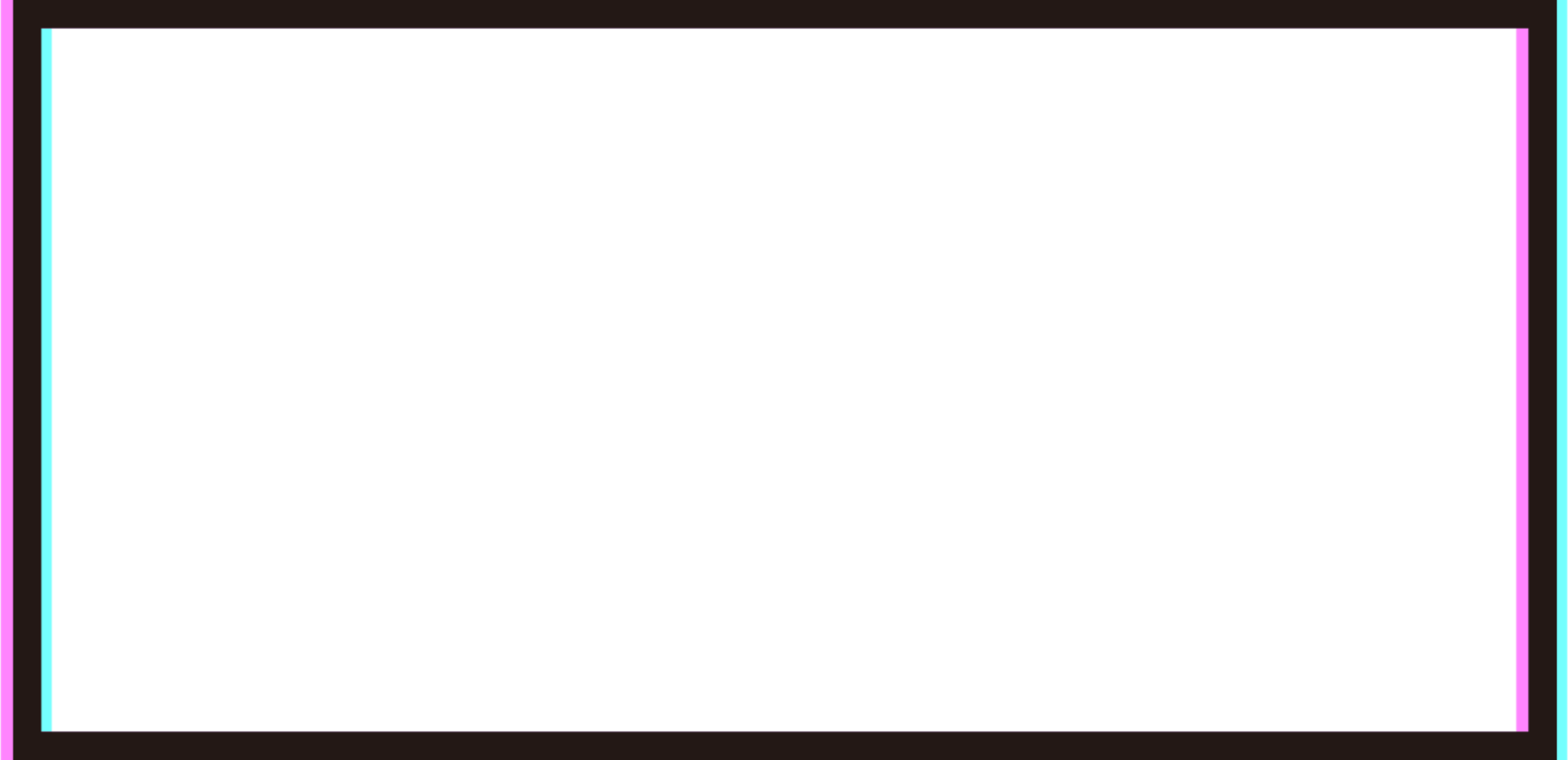 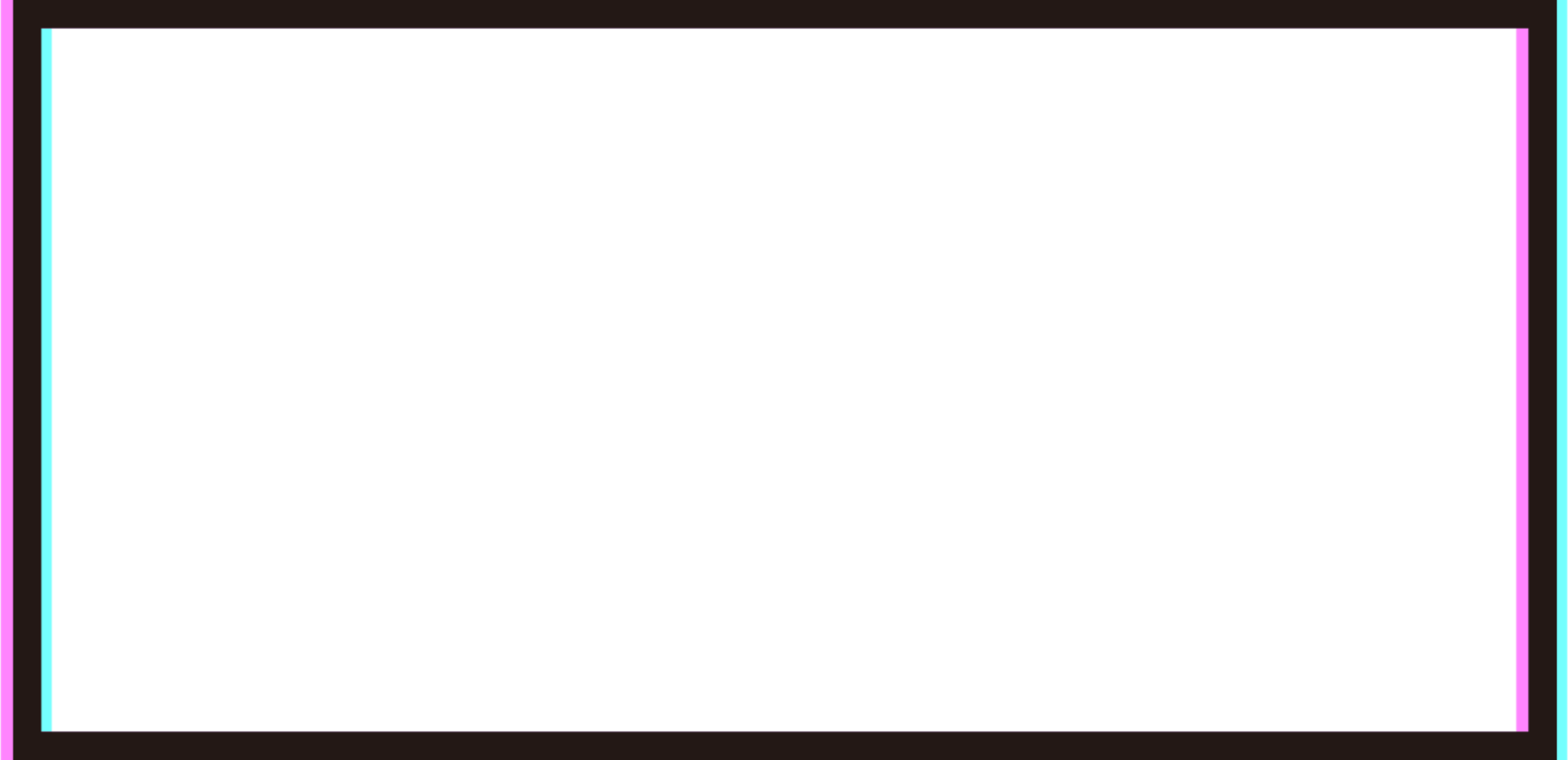 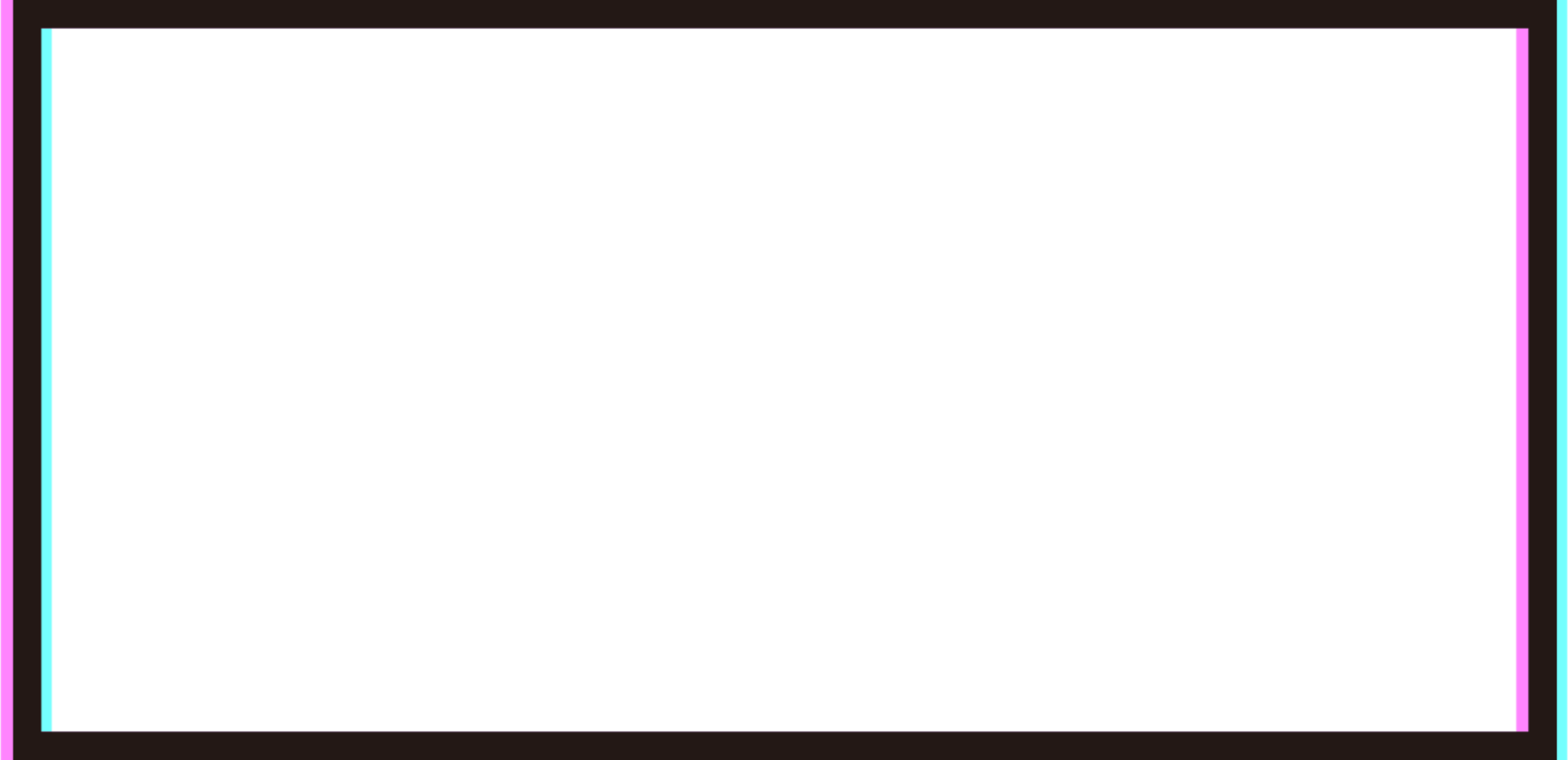 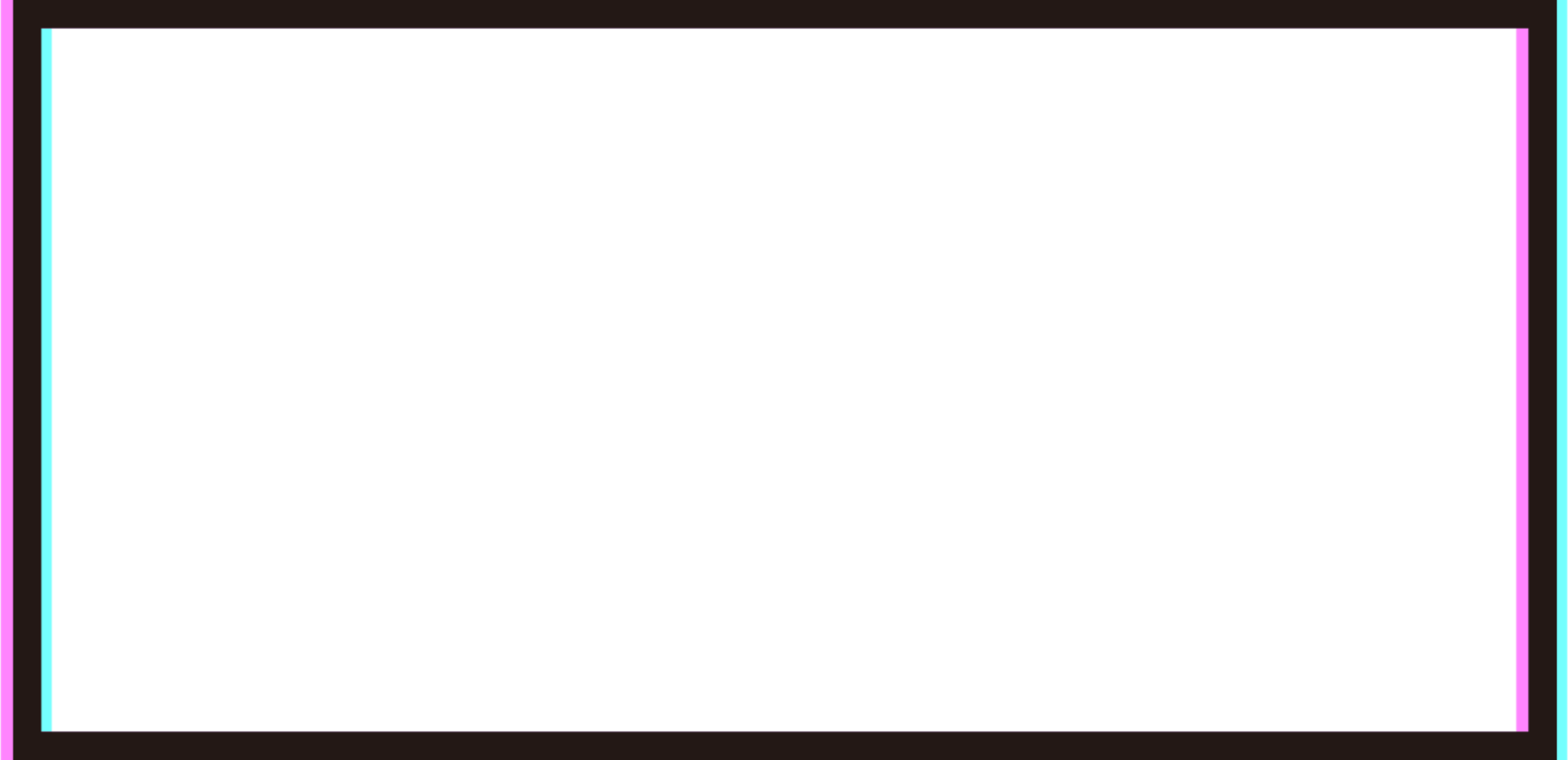 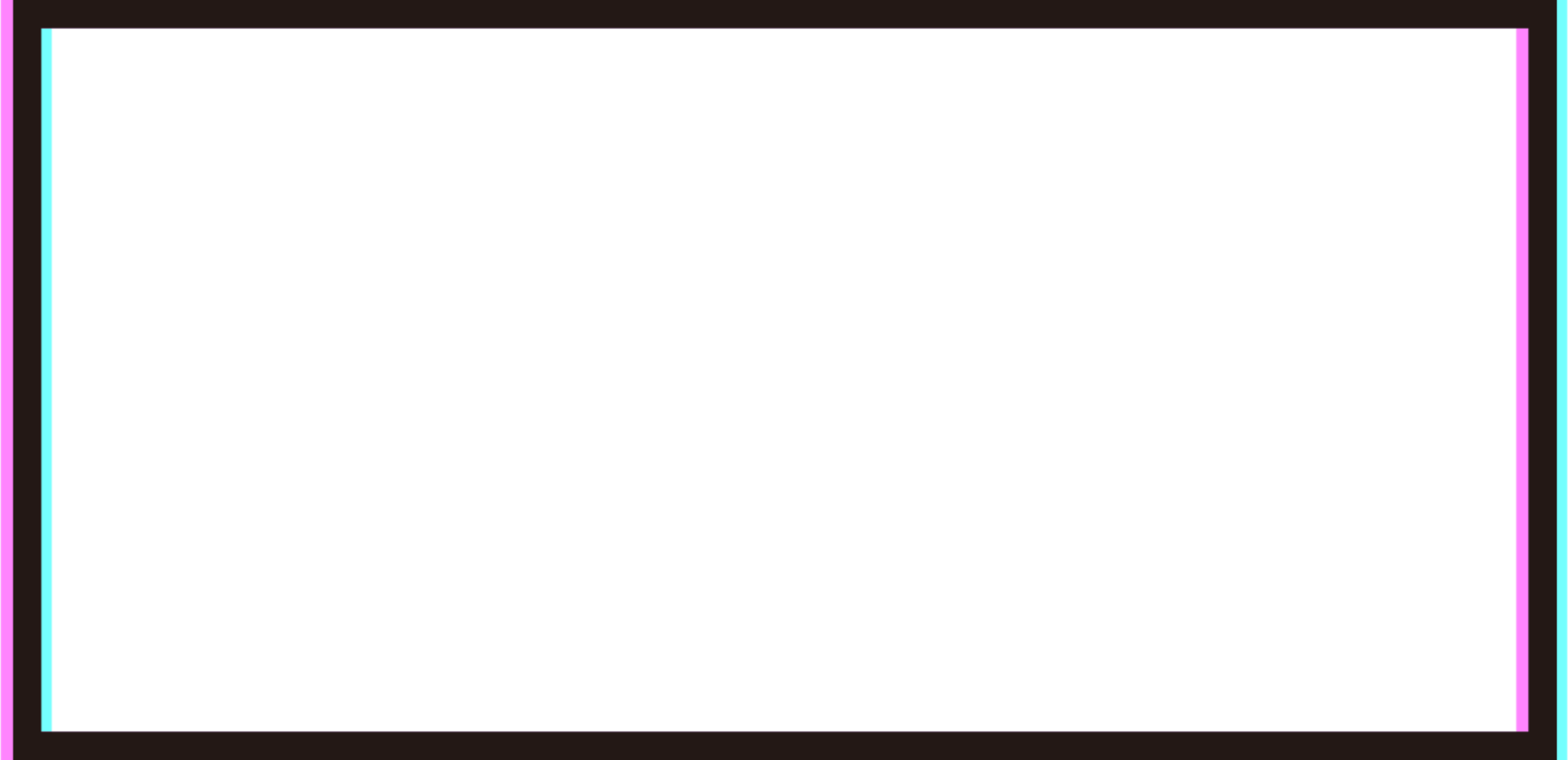 STEP 1
STEP 2
STEP 3
STEP 4
STEP 5
STEP 6
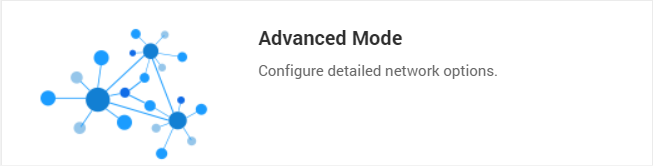 Set up the Virtual Switch service
Set up the Virtual Switch IP address
Confirm Virtual Switch settings
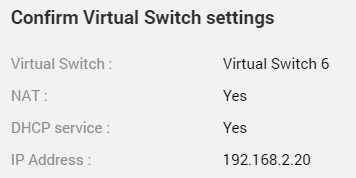 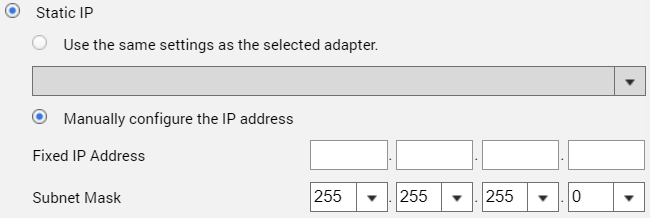 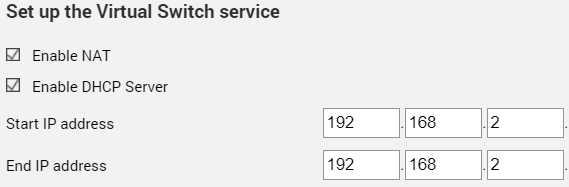 [Speaker Notes: 這邊使用網路與虛擬交換器這個選項 設定六個步驟 即可完成安全監控環境的設定]
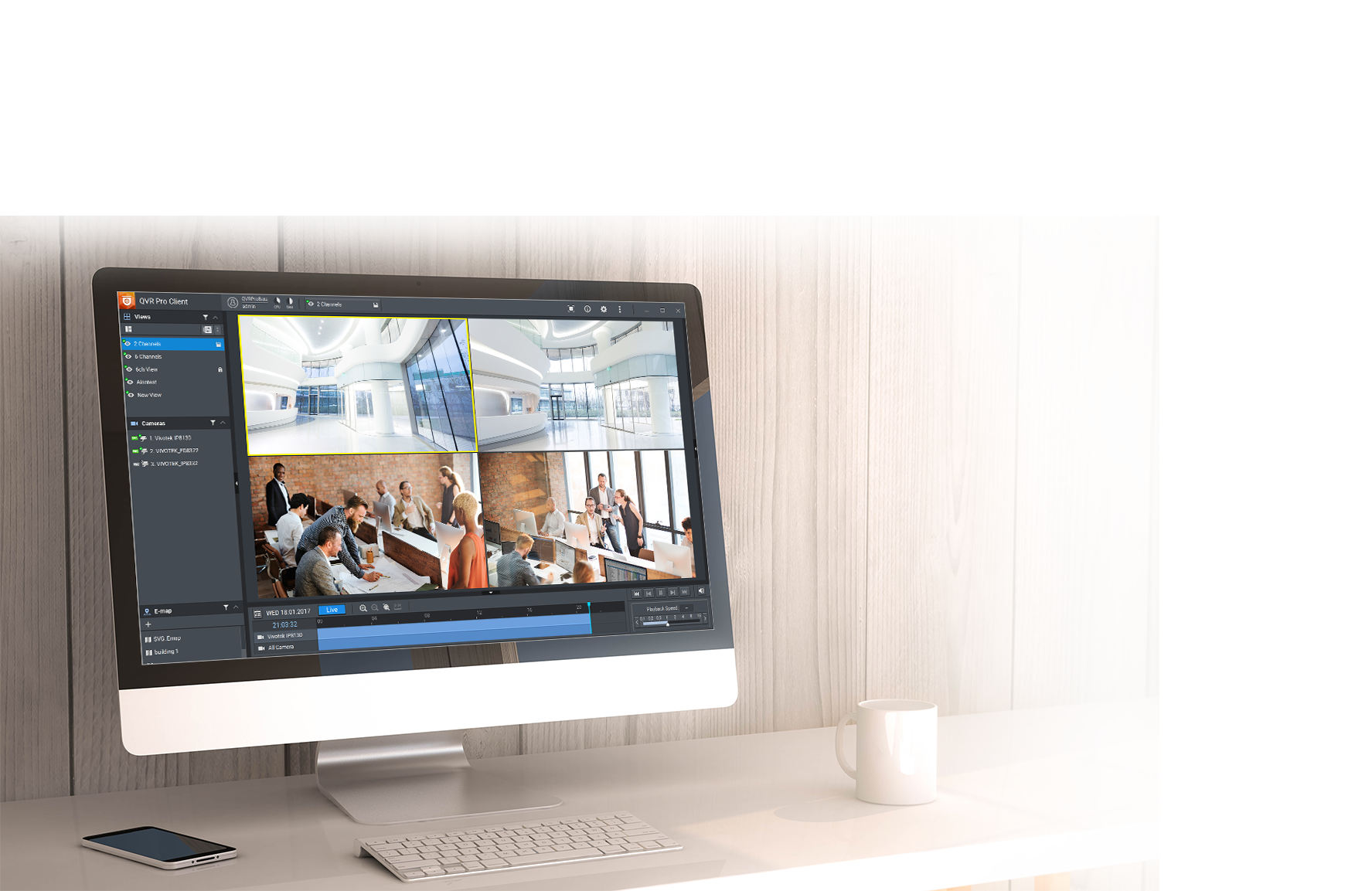 Advanced Applications on Private Surveillance
Connect wireless cameras to the network provided by WirelessAP Station and build a secure and professional surveillance system with QVR Pro
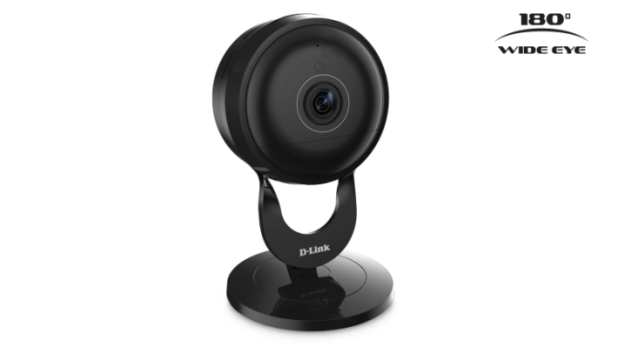 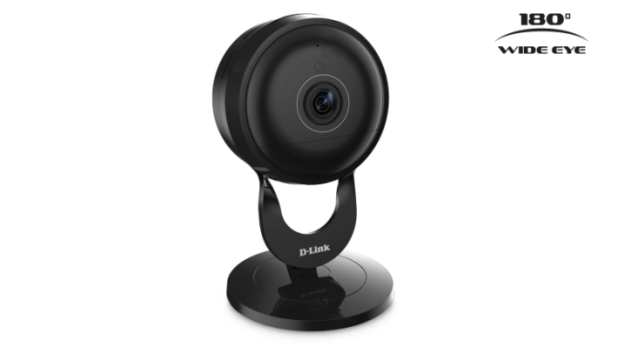 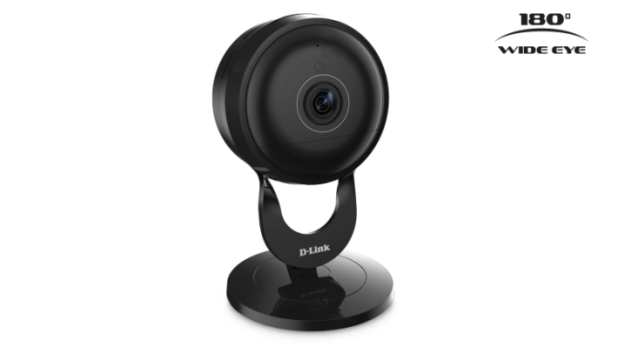 [Speaker Notes: 當我們在使用監控設備或是較具隱私的IOT設備時 我們必須建置較安全的私有無線網路]
Enable DHCP & NAT servicesto a secure surveillance environment
Create a Virtual Switch to a private network by QTS "Network and Virtual Switch" function
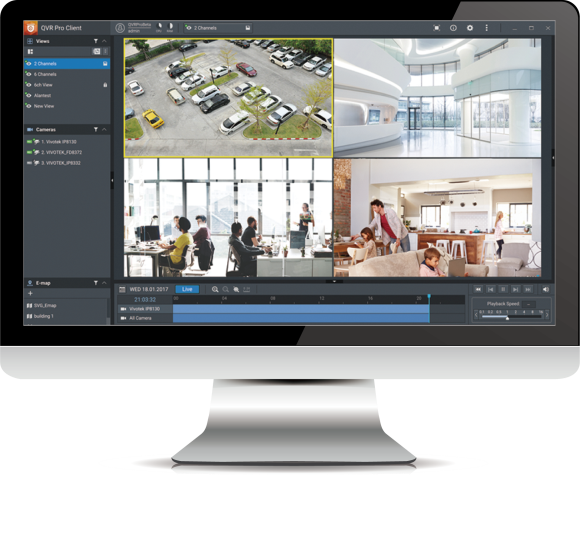 Adapter 1
QVR Pro Client
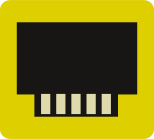 1 Gbe
10.0.0.3
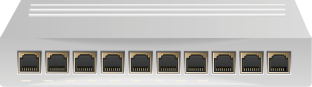 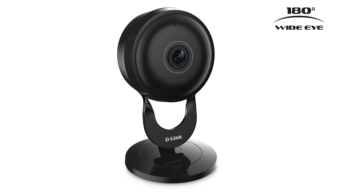 Virtual Switch 1
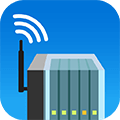 WirelessAP 1
Wireless camera
10.0.0.1
10.0.0.2
Set SSID as QVR Pro
Wireless encryption as WPA2
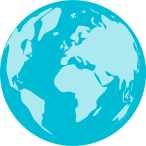 [Speaker Notes: 使用QTS  網路與虛擬交換器 透過 DHCP 以及 NAT 功能 建置安全監控及IOT環境]
IPC/PC
Setting Demo
Turn PC or IPC into wireless AP
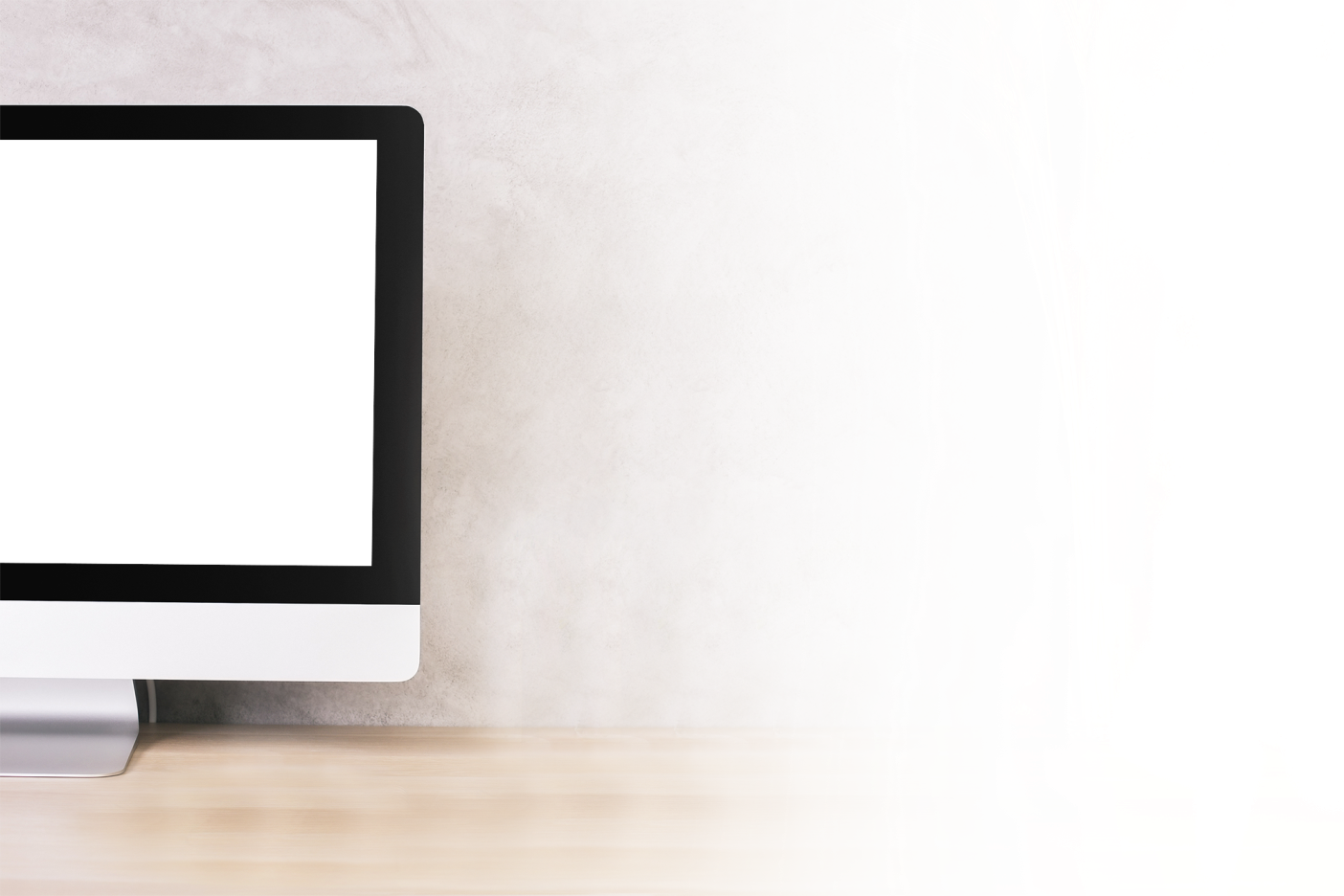 Build PC or IPC as a wireless access point with QWA-AC2600
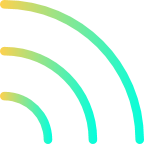 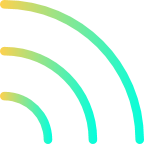 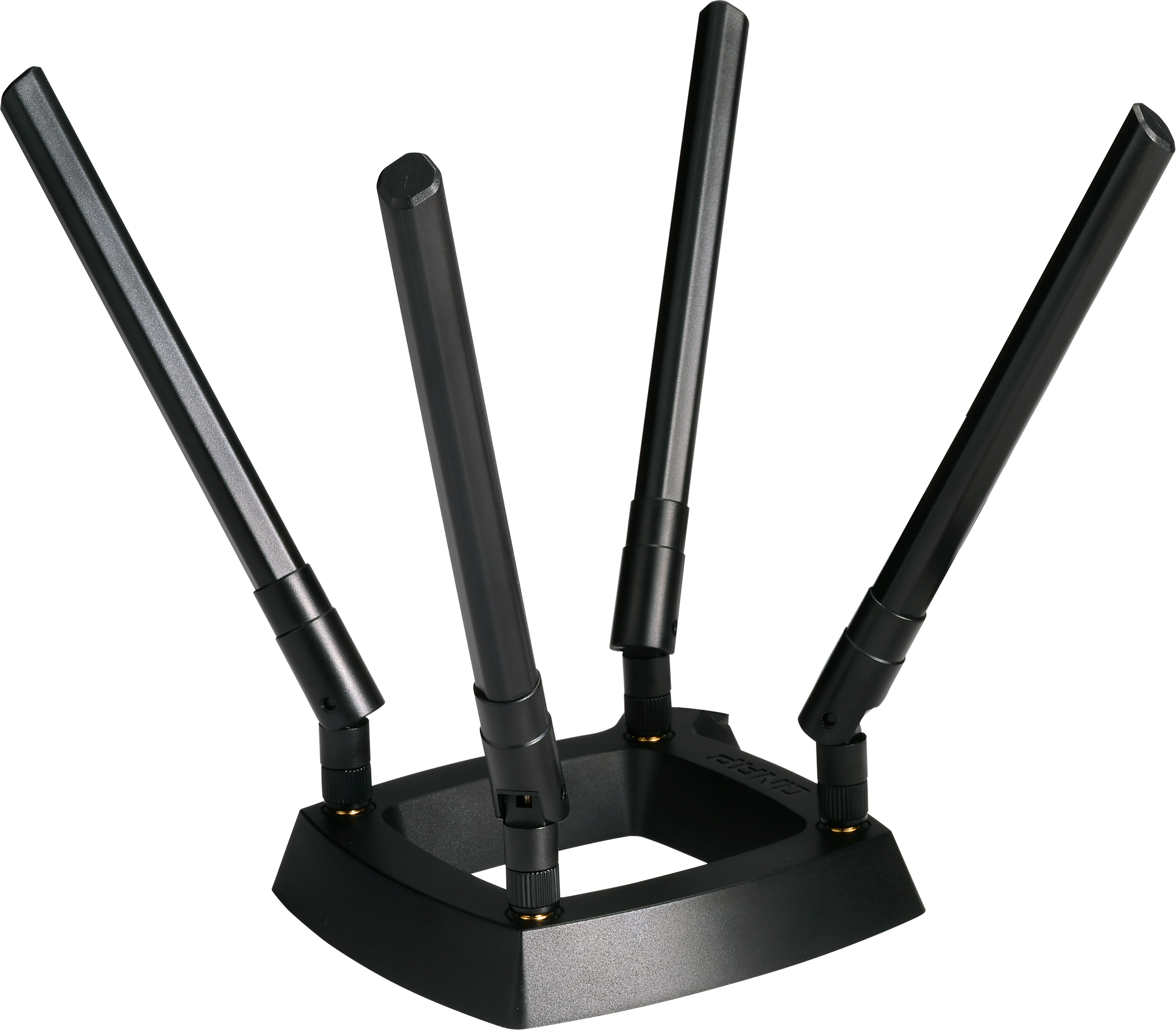 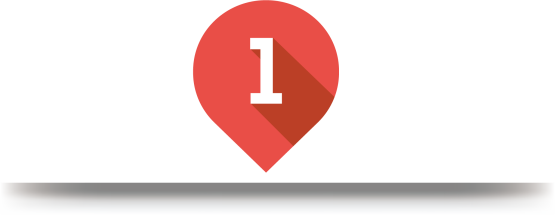 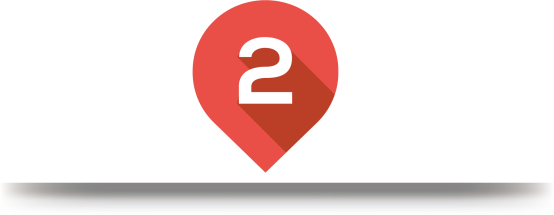 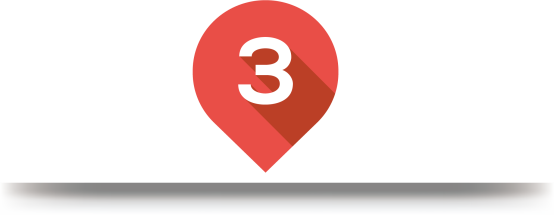 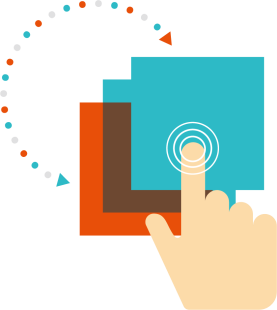 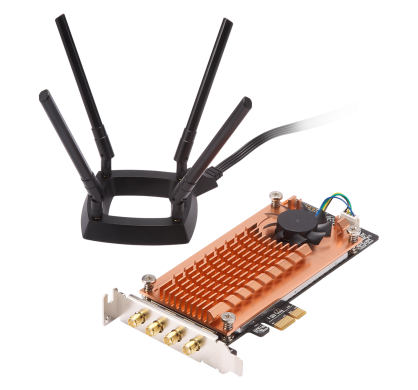 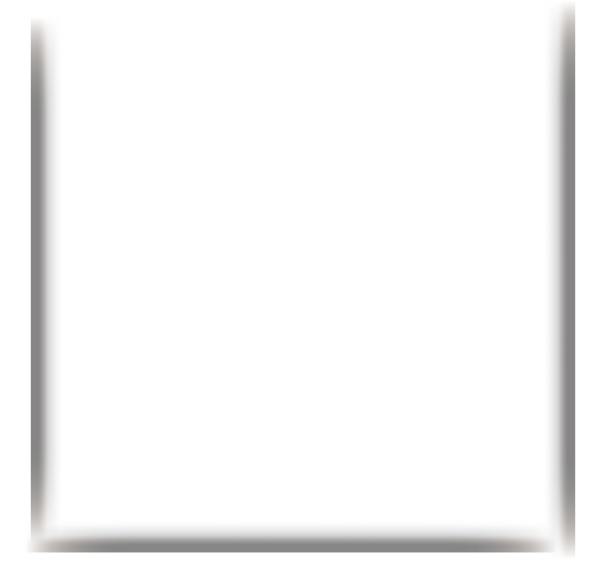 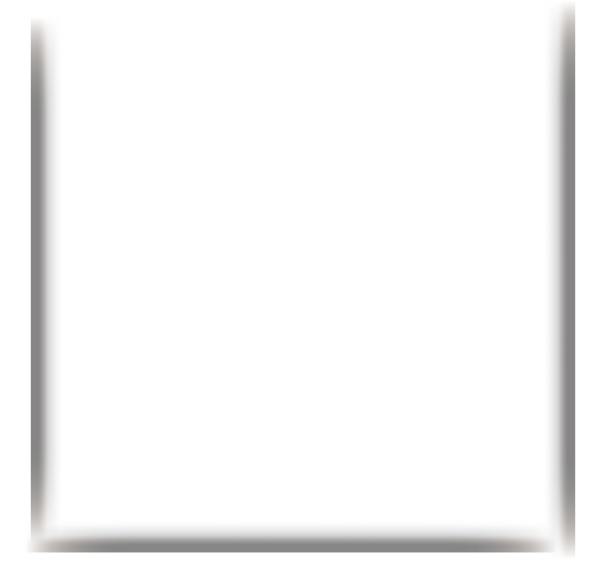 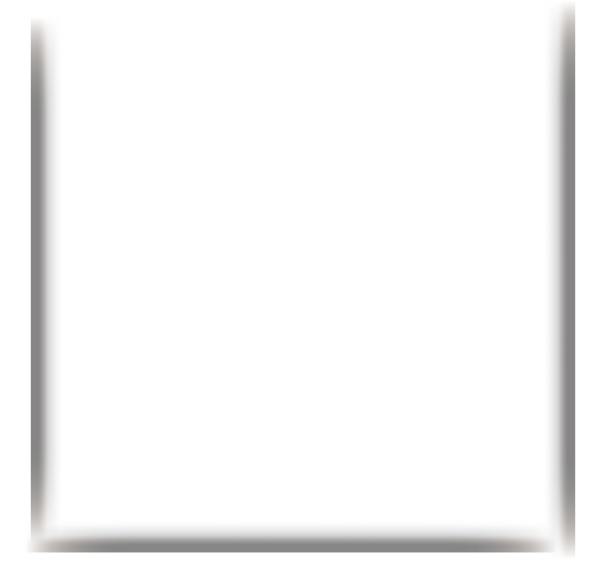 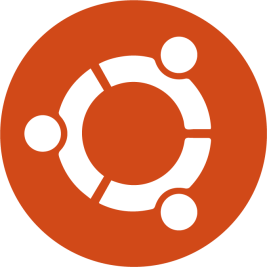 Install and setup
AP suite：Hostapd
Client: wpa_supplicant
Install Ubuntu 17.10
Install QWA-AC2600
TANK-870 without AC2600
somewhere
TANK-870 with AC2600
here
Install AP Suite
●AP Suite：Hostapd
     ○Command: sudo apt-get install hostapd
●Ubuntu default setting will lock the network management function, need to unlock by instruction
     ○sudo nmcli radio wifi off
     ○sudo rfkill unblock all
●If require changing the network interface card name (or using default name) sudo ip link set wlp4s0 name wifiap0 sudo ip link set wlp5s0 name wifiap1
[Speaker Notes: 這邊使用網路與虛擬交換器這個選項 設定六個步驟 即可完成安全監控環境的設定]
Set up Hostapd #1
1.Create /etc/hostapd/hostapd_5G.conf profile
2.Set up Interface
# AP netdevice name (without 'ap' postfix, i.e., wlan0 uses wlan0ap for # management frames); ath0 for madwifi interface=wifiap0
[Speaker Notes: 這邊使用網路與虛擬交換器這個選項 設定六個步驟 即可完成安全監控環境的設定]
Set up Hostapd #2
3.Set up Driver
# Driver interface type (hostap/wired/madwifi/test/none/nl80211/bsd); # default: hostap). nl80211 is used with all Linux mac80211 drivers. # Use driver=none if building hostapd as a standalone RADIUS server that does # not control any wireless/wired driver. driver=nl80211
[Speaker Notes: 這邊使用網路與虛擬交換器這個選項 設定六個步驟 即可完成安全監控環境的設定]
Set up Hostapd #3
4. Set up SSID for Wireless network：
# SSID to be used in IEEE 802.11 management frames ssid=QNAP-AP
5. Set up Wirelss network operation mode
# Operation mode (a = IEEE 802.11a (5G), b = IEEE 802.11b, g = IEEE 802.11g(2.4G), # Default: IEEE 802.11b hw_mode=a
[Speaker Notes: 這邊使用網路與虛擬交換器這個選項 設定六個步驟 即可完成安全監控環境的設定]
Set up Hostapd #4
6. WPA setting：
# Enable WPA. Setting this variable configures the AP to require WPA # bit0 = WPA # bit1 = IEEE 802.11i/RSN (WPA2) (dot11RSNAEnabled) wpa=2
[Speaker Notes: 這邊使用網路與虛擬交換器這個選項 設定六個步驟 即可完成安全監控環境的設定]
Set upHostapd #5
7. Input Password for Wireless network：
# WPA pre-shared keys for WPA-PSK.
wpa_passphrase=QNAP12345
8.  #Start up hostapd sudo /usr/sbin/hostapd -B /etc/hostapd/hostapd_5G.conf sudo /usr/sbin/hostapd -B /etc/hostapd/hostapd_2.4G.conf
[Speaker Notes: 這邊使用網路與虛擬交換器這個選項 設定六個步驟 即可完成安全監控環境的設定]
Hostapd detail setting information
interface=wifiap0 driver=nl80211 ssid=QNAP-AP-5G hw_mode=a channel=0 preamble=1 auth_algs=3 wpa=2 wpa_key_mgmt=WPA-PSK rsn_pairwise=CCMP wpa_passphrase=QNAP12345 wmm_enabled=1 uapsd_advertisement_enabled=1 disassoc_low_ack=1 country_code=TW
ieee80211d=1 ieee80211n=1 ht_capab=[HT40+][SHORT-GI-20][SHORT-GI-40][LDPC][TX-STBC][RX-STBC1][DSSS_CCK-40][MAX-AMSDU-7935] ieee80211ac=1 vht_capab=[MAX-MPDU-11454][RXLDPC][VHT160-80PLUS80][SHORT-GI-80][SHORT-GI-160][TX-STBC-2BY1][RX-STBC-1][SU-BEAMFORMER ][SU-BEAMFORMEE][MU-BEAMFORMER][BF-ANTENNA-2][BF-ANTENNA-3][SOUNDING-DIMENSION-2][SOUNDING-DIMENSION-3][MAX-A-MPDU-LE N-EXP7][RX-ANTENNA-PATTERN][TX-ANTENNA-PATTERN] vht_oper_chwidth=1 vht_oper_centr_freq_seg0_idx=0 vht_oper_centr_freq_seg1_idx=0
[Speaker Notes: 這邊使用網路與虛擬交換器這個選項 設定六個步驟 即可完成安全監控環境的設定]
DBDC PCIe Wireless Adapter
Made for IPC and QNAP NAS
Copyright © 2019 QNAP Systems, Inc. All rights reserved. QNAP® and other names of QNAP Products are proprietary marks or registered trademarks of QNAP Systems, Inc. Other products and company names mentioned herein are trademarks of their respective holder
[Speaker Notes: 以上是我們本次的介紹 謝謝各位的觀看]